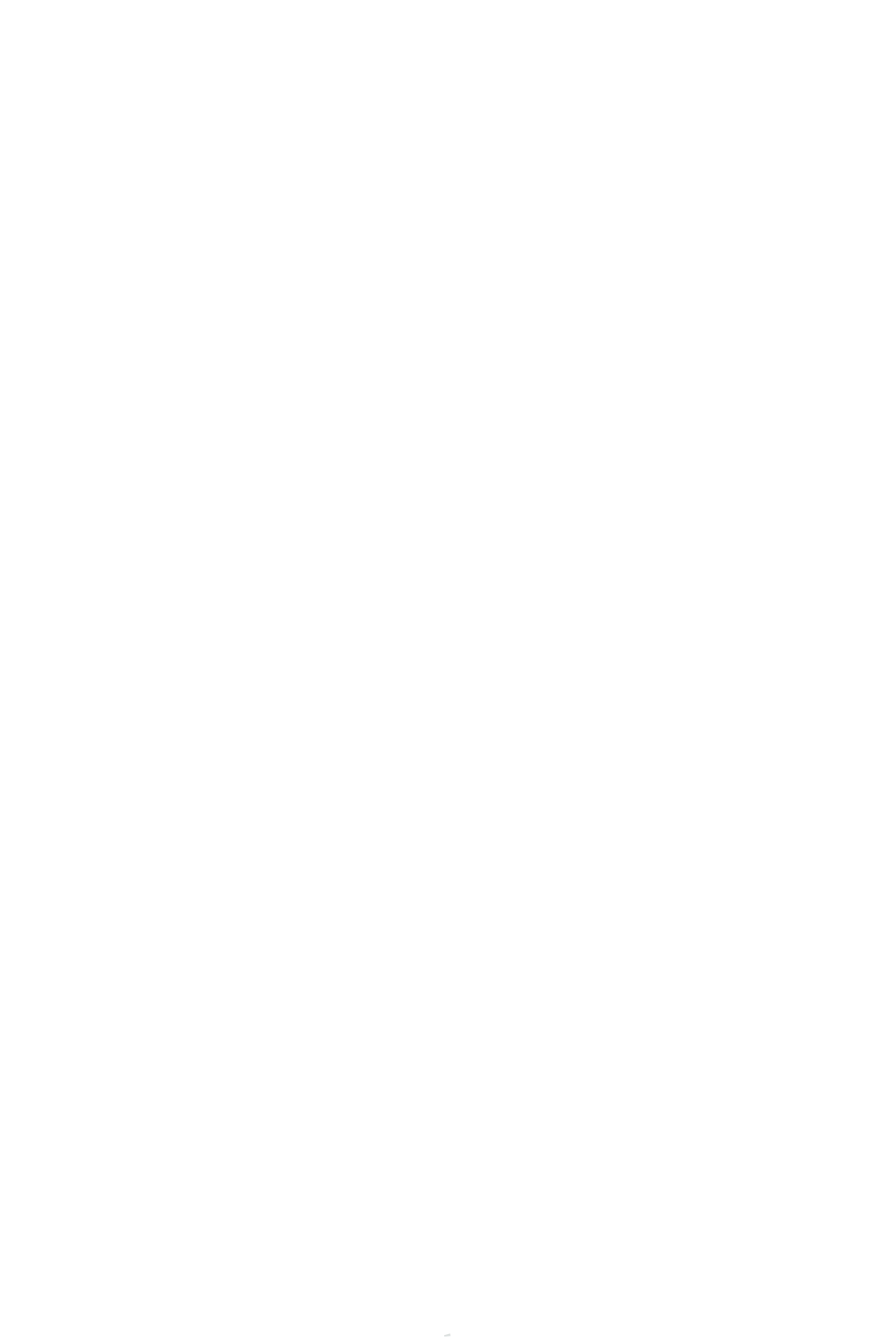 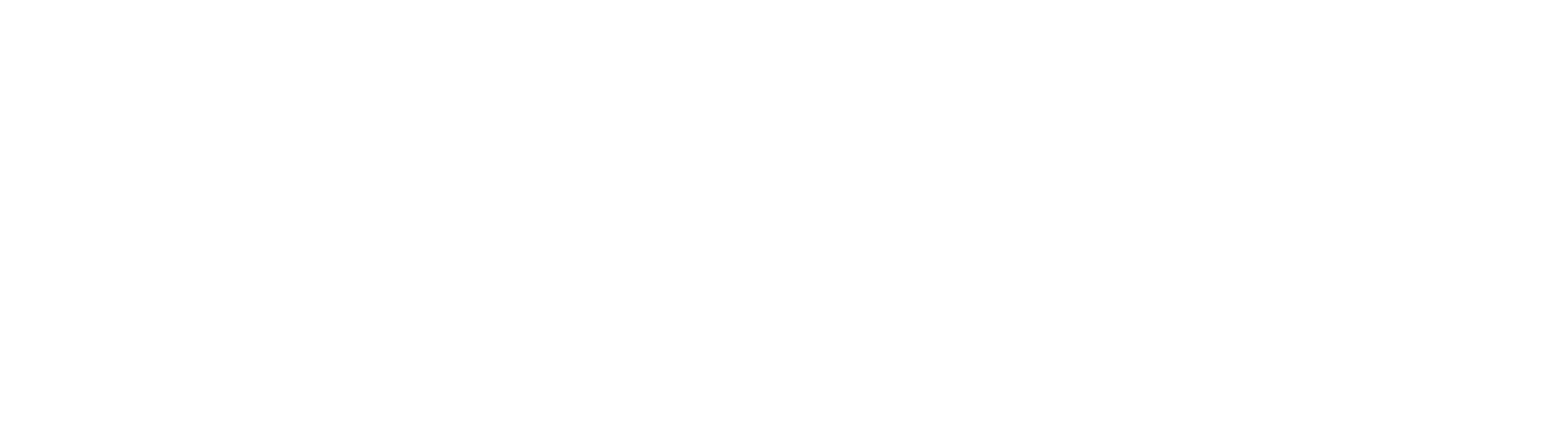 Idea i wdrażanie GOZ w firmach przemysłowych z Małopolski
wnioski z badania
Anna Mlost
Zastępca Dyrektora Departamentu Rozwoju Regionu
Urząd Marszałkowski Województwa Małopolskiego
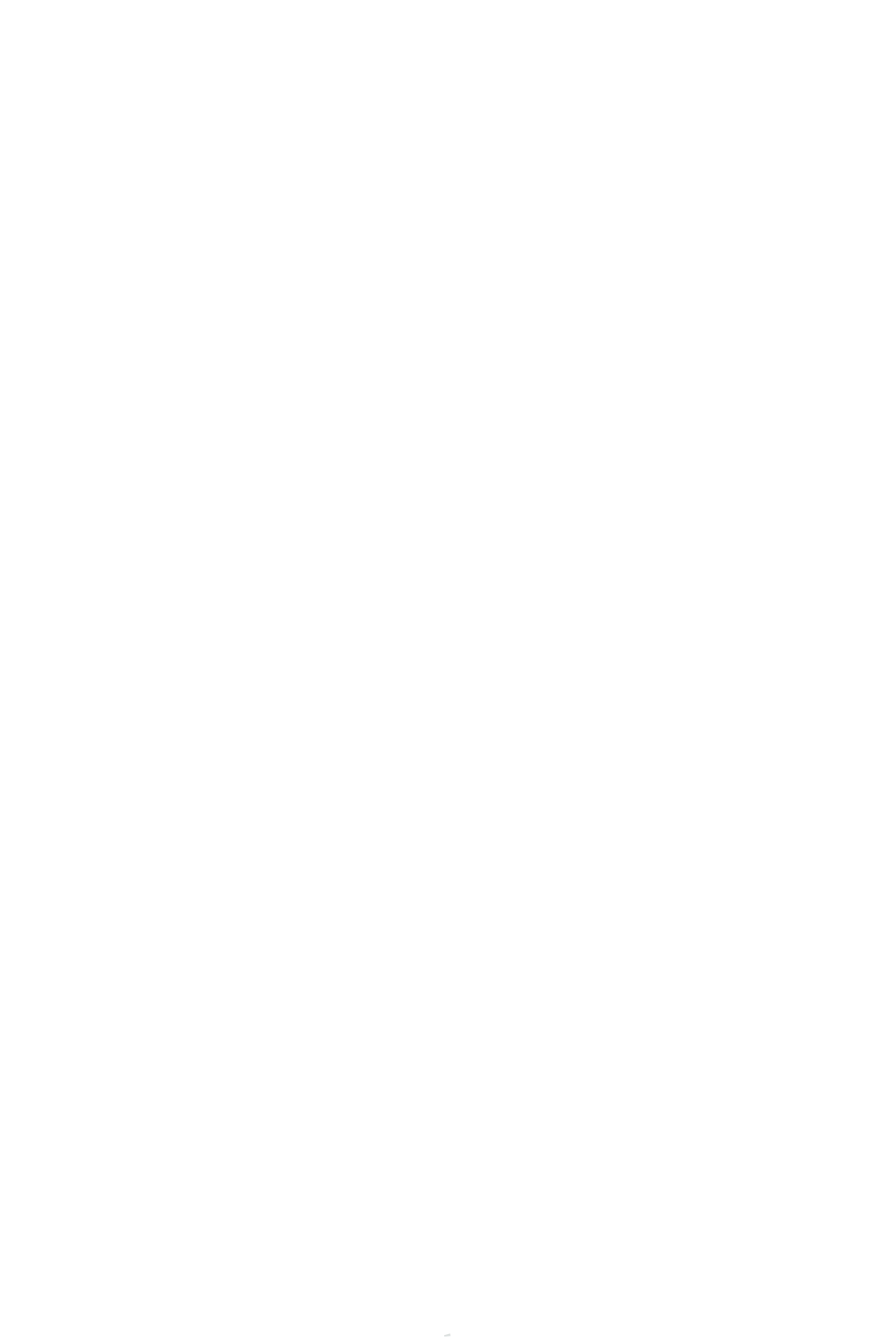 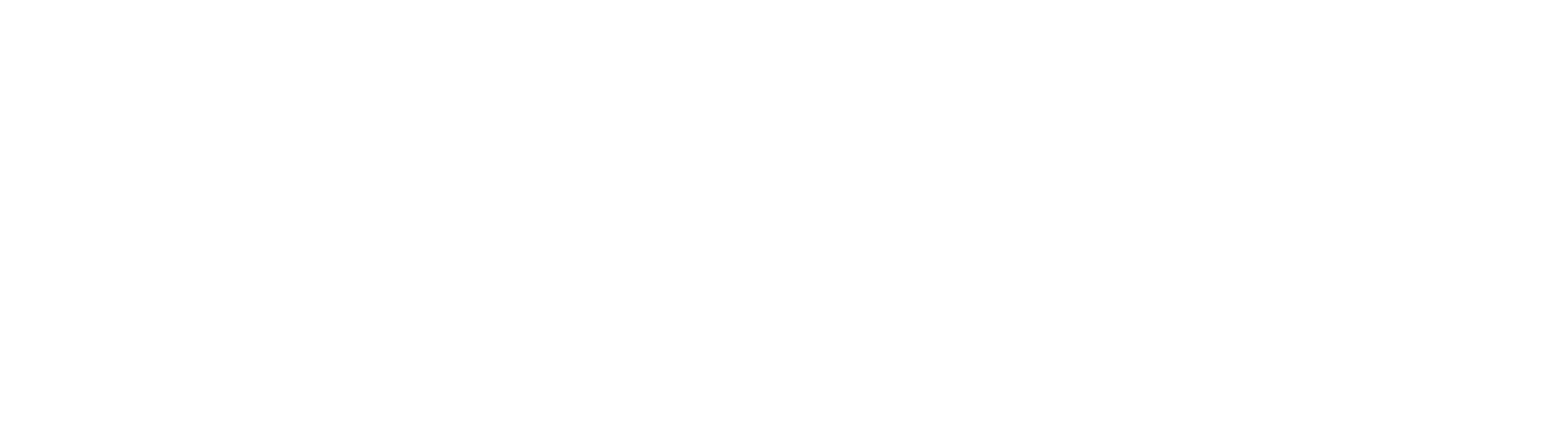 Wyniki badania
ankietowego CATI
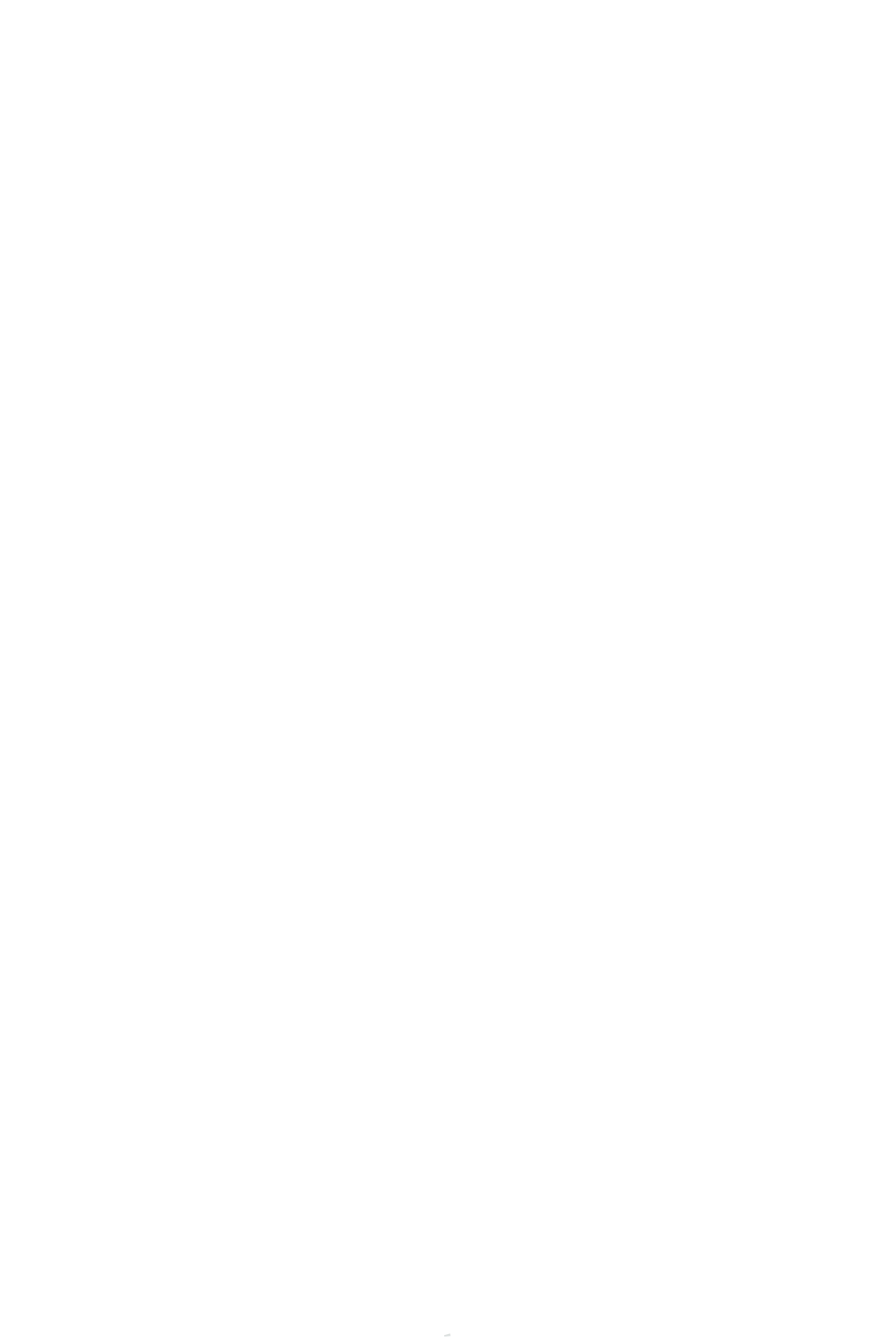 Metodologia i główne obszary badania
okres realizacji: lipiec 2021 r.
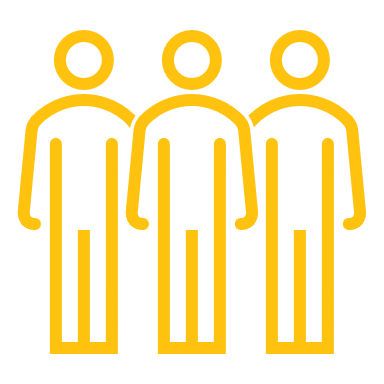 1200 ankiet przeprowadzonych z przedsiębiorcami przemysłowymi z Małopolski
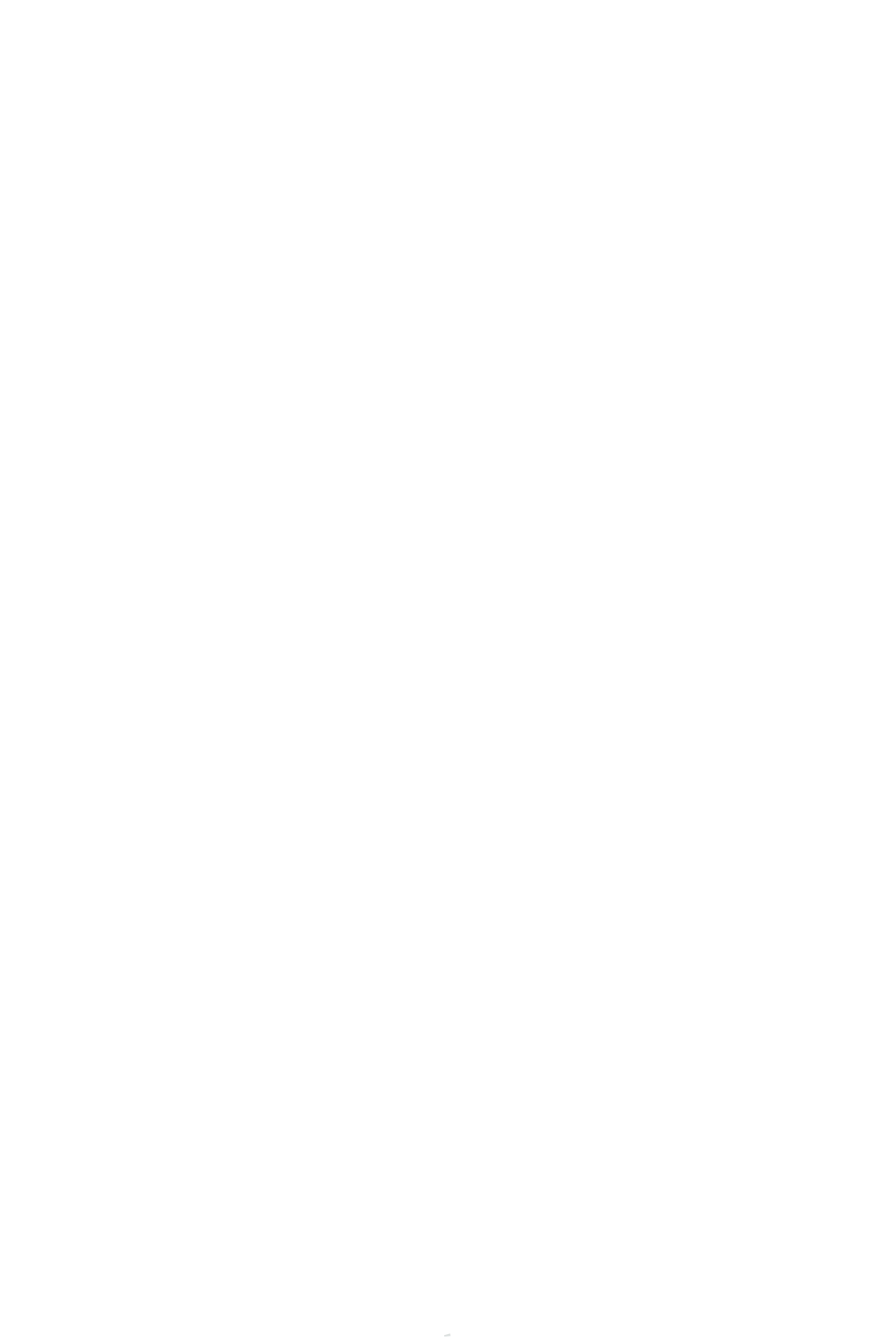 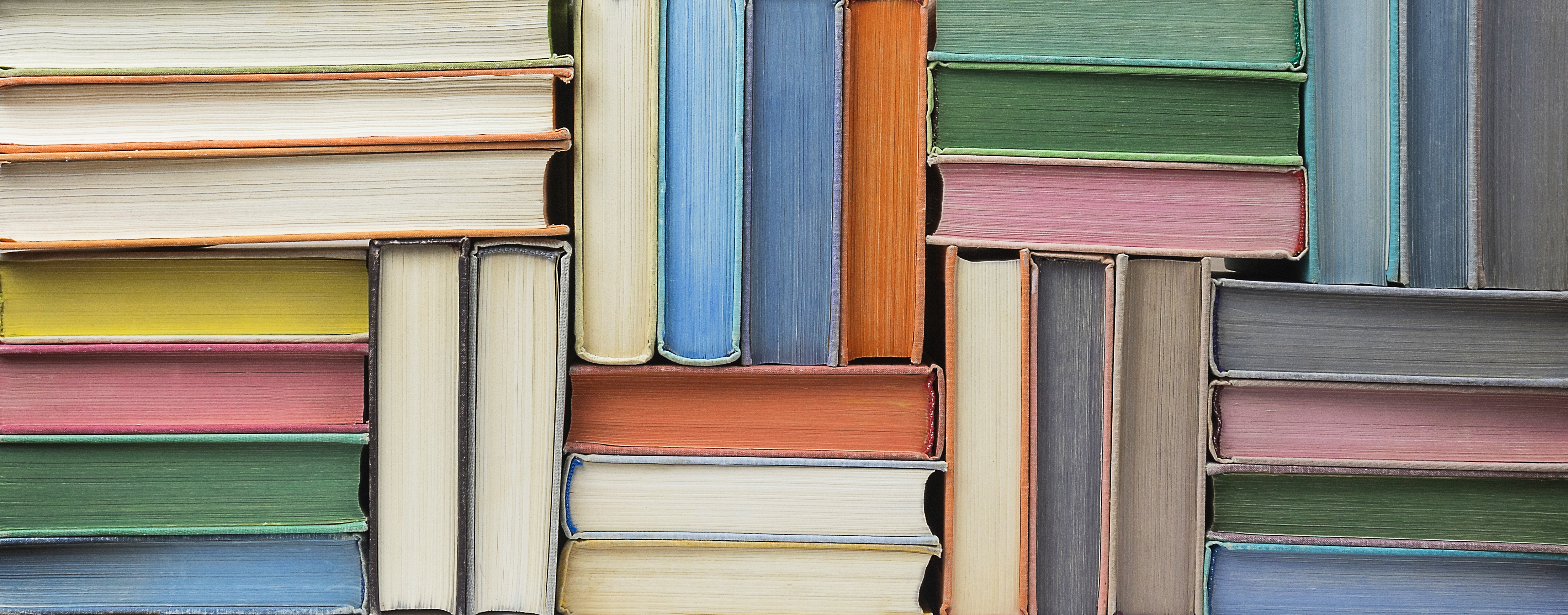 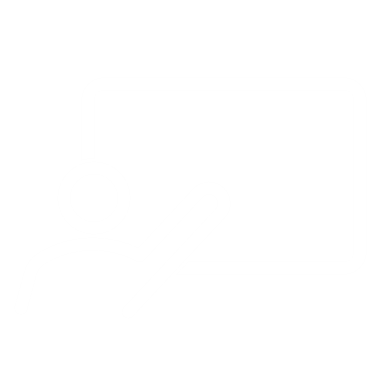 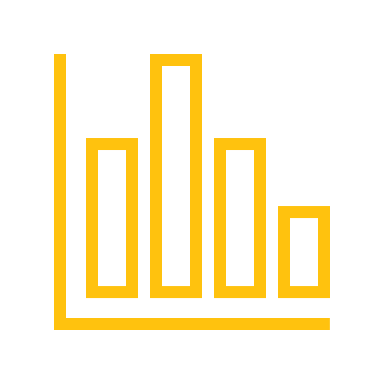 wiedza
wiedza a skala działania firmy
ponad 60% firm wie lub słyszało o tym czym jest GOZ, a 7% posiada strategię dotyczącą GOZ
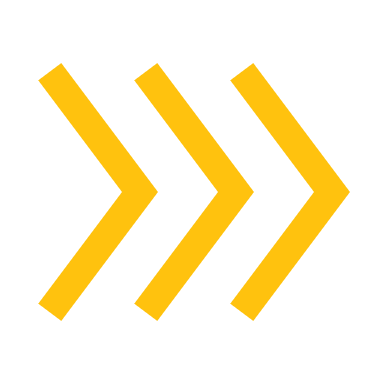 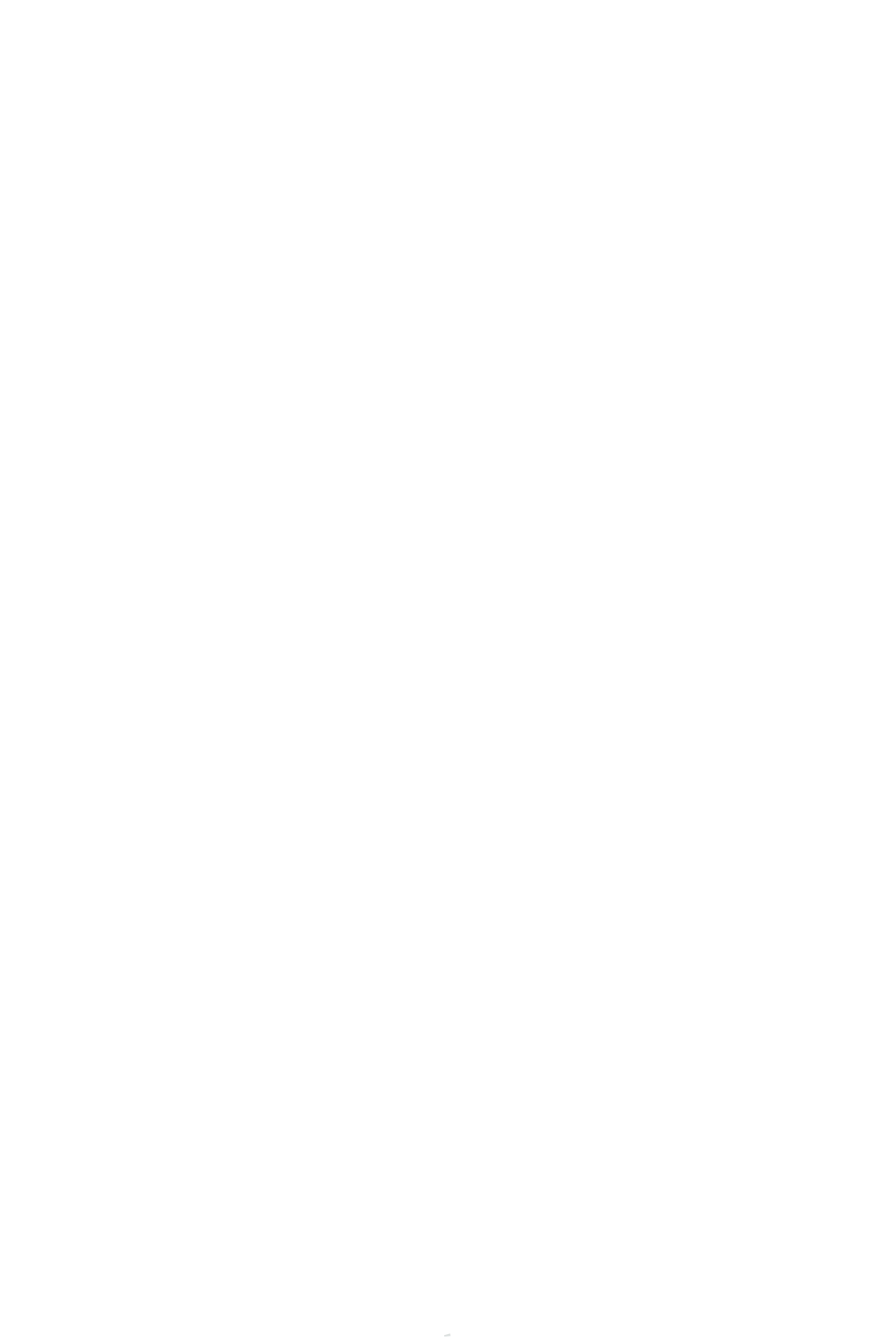 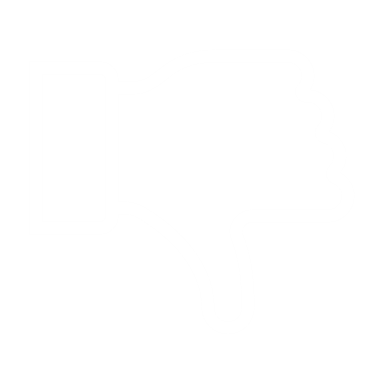 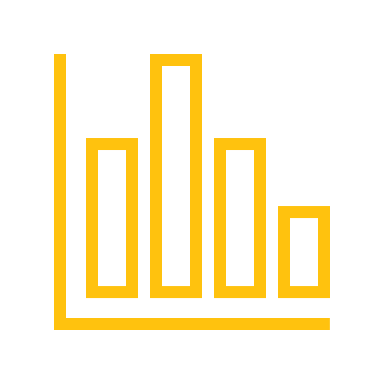 działania
obszary działania, w których firmy wdrażają zasady GOZ
43% firm nie wdraża żadnych działań związanych z GOZ
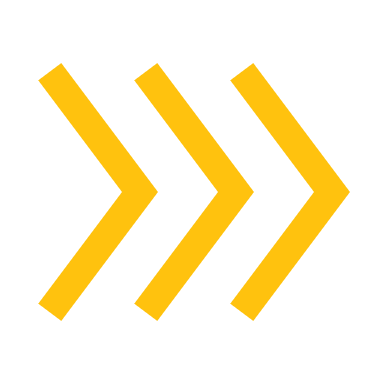 24%
21%
42%
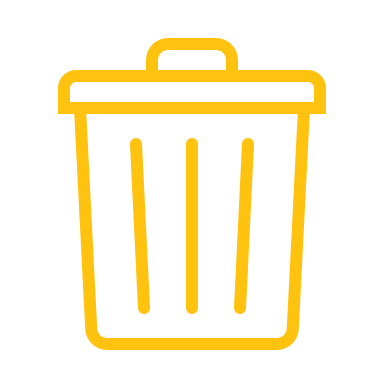 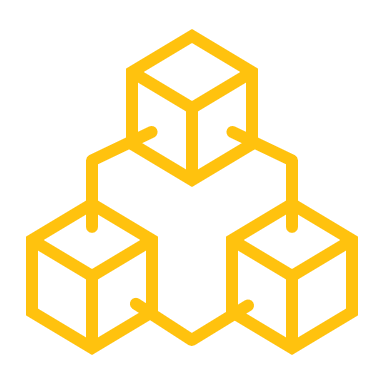 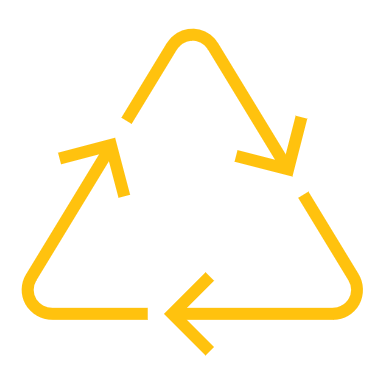 technologia
odpady produkcyjne
opakowania
12%
3%
20%
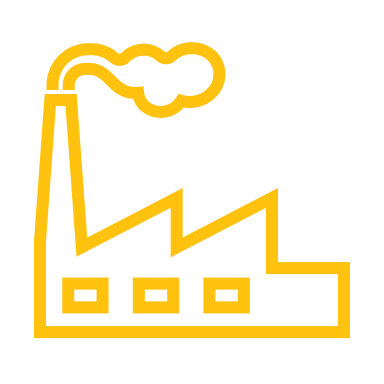 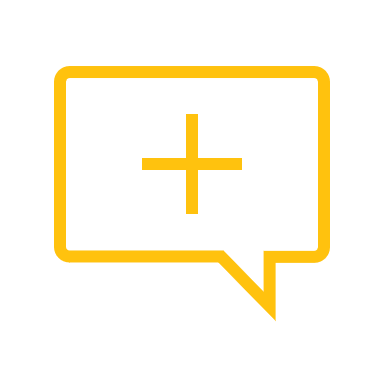 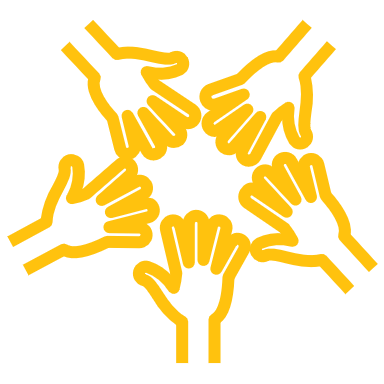 proces produkcyjny
inne
symbioza przemysłowa
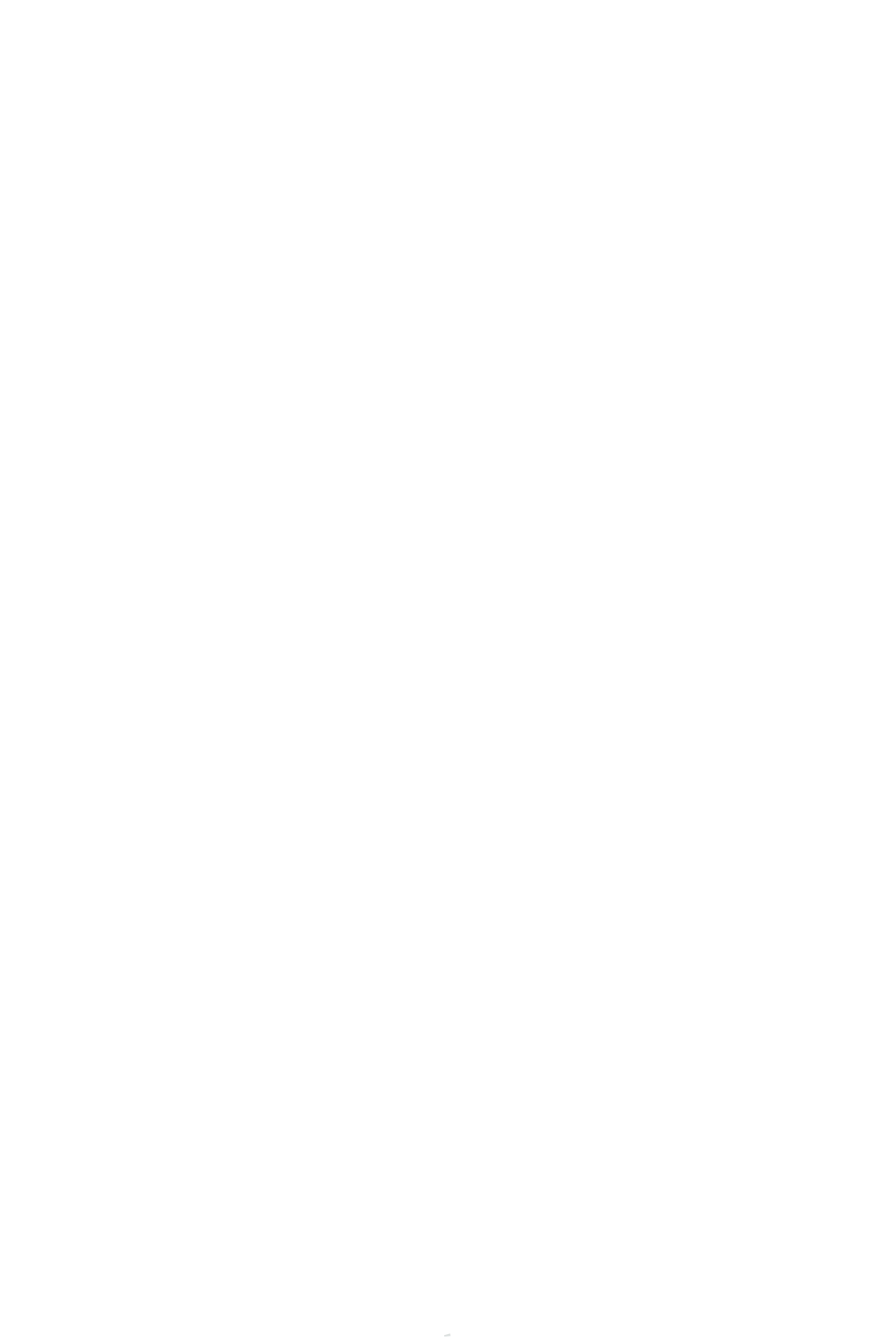 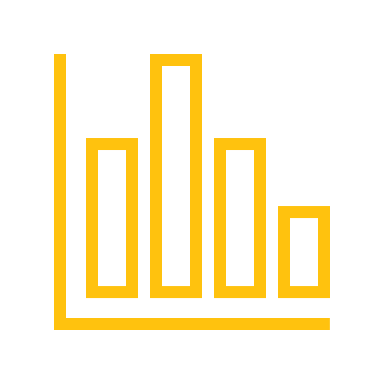 działania
ODPADY PRODUKCYJNE
segregacja i przekazanie do ponownego przetworzenia – 90%
bezpośrednie ponowne wykorzystanie do bieżącej działalności – 43%
wykorzystanie do produkcji energii – 11%
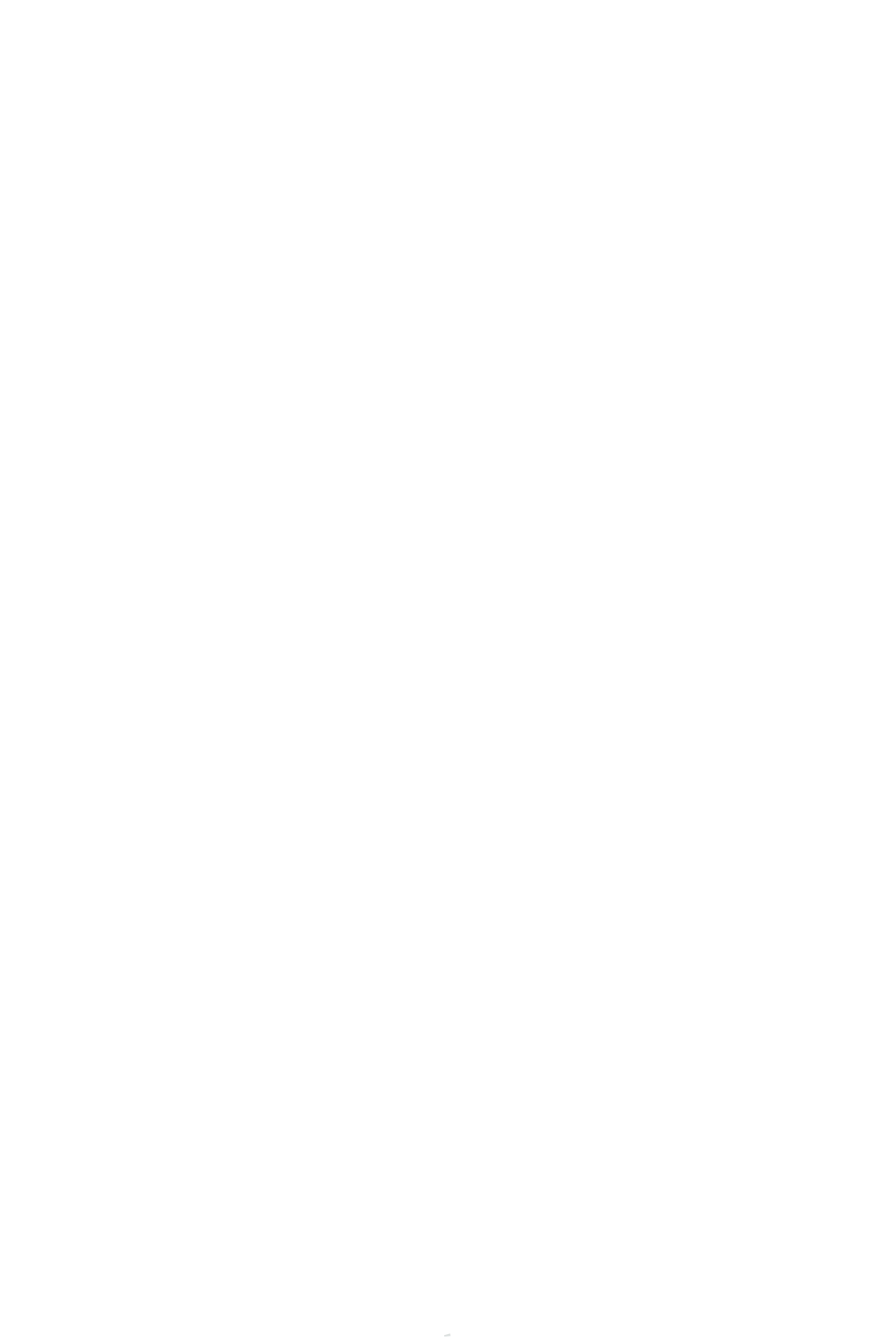 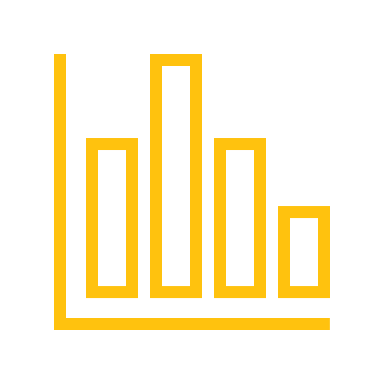 działania
OPAKOWANIA
rezygnacja ze zbędnych dodatkowych opakowań, które nie służą zabezpieczeniu produktu - 71%
zmiana technologiczna w kierunku materiałów poddających się recyklingowi – 53%
wprowadzanie systemu kaucyjnego i zwrotu opakowań – 24%
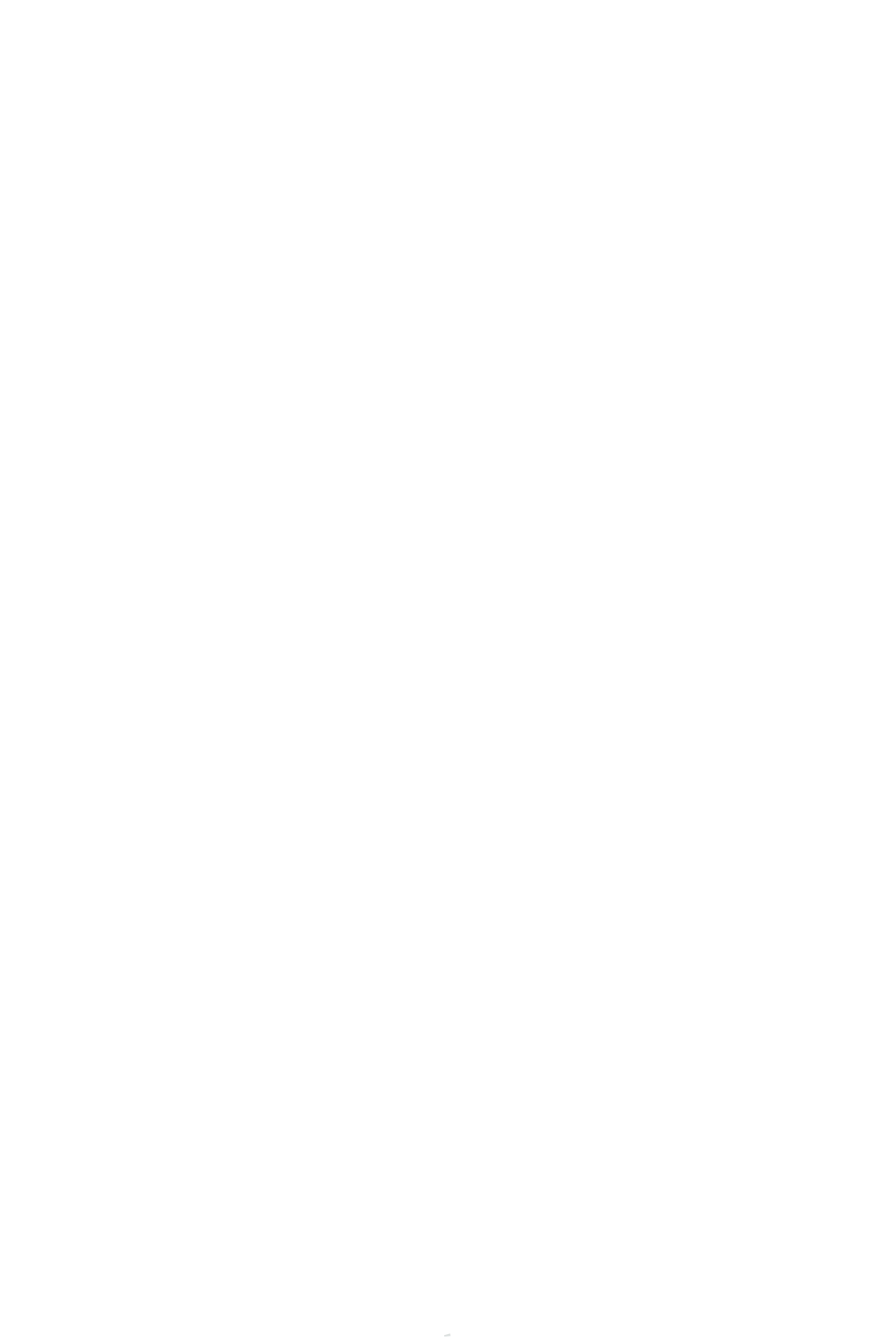 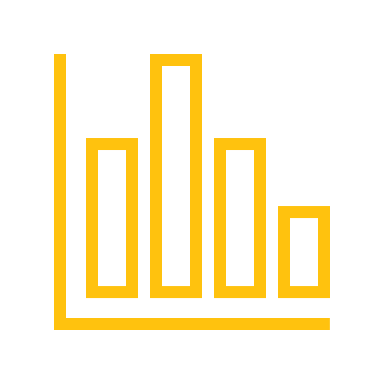 działania
PROCES PRODUKCYJNY
wykorzystanie materiałów z recyklingu do produkcji podstawowej – 56%
odzyskiwanie energii (energia odpadowa) do kolejnych procesów produkcyjnych – 36%
zamknięty obieg wody do celów przemysłowych – 24%
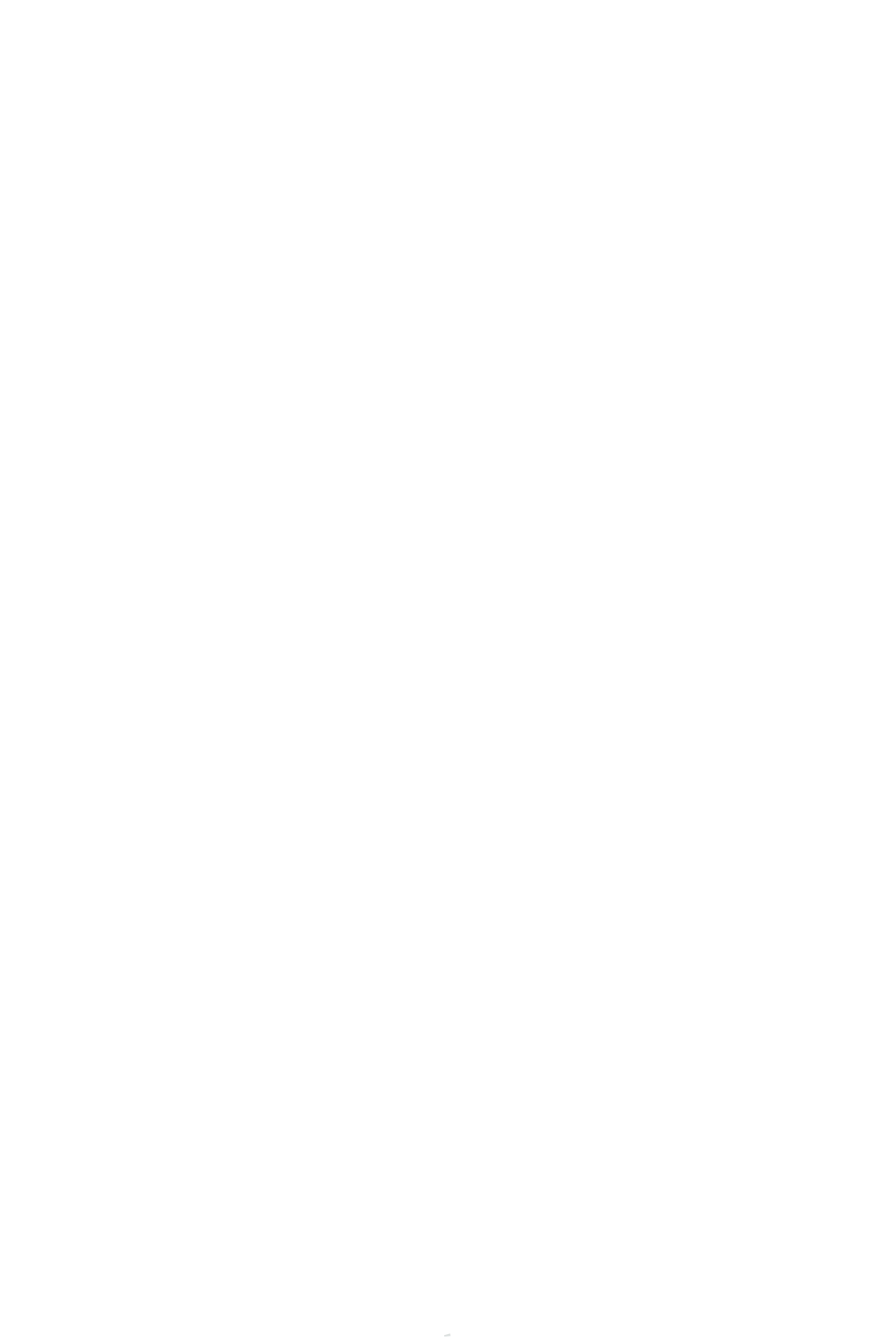 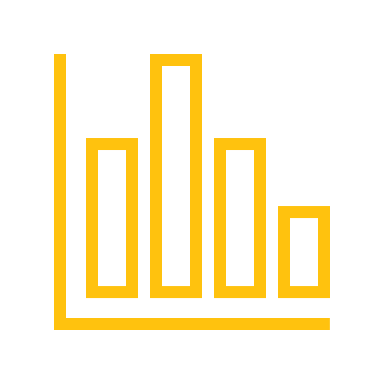 działania
TECHNOLOGIA
stosowanie bardziej trwałych materiałów – 67%
umożliwienie napraw produktu, wymianę podzespołów, regeneracje, odświeżanie – 65%
konserwacja – 55%
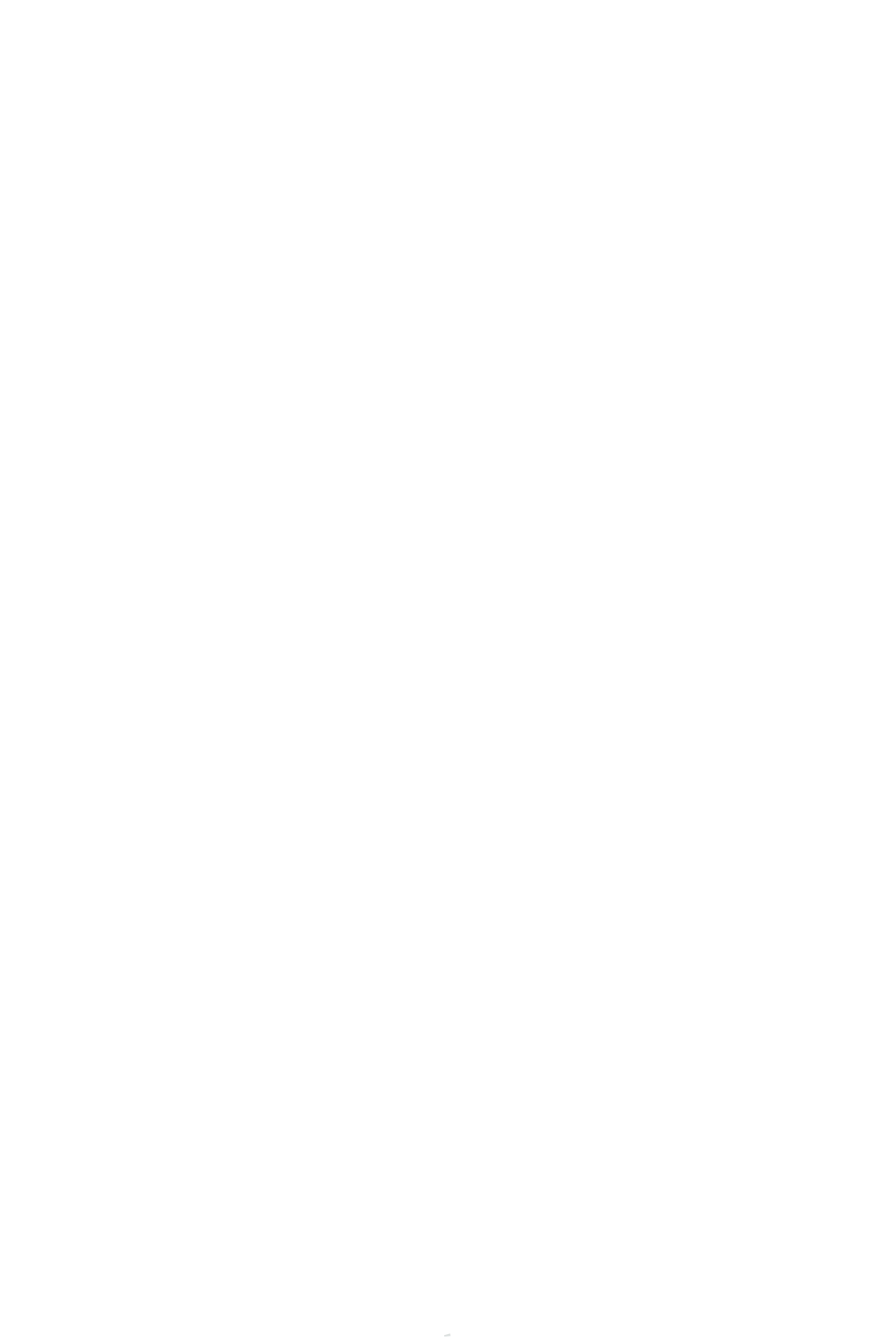 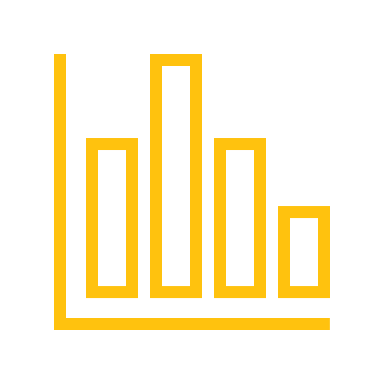 działania
SYMBIOZA PRZEMYSŁOWA
występowanie w roli producenta odpadów produkcyjnych będących wkładem do produkcji w innych przedsiębiorstwach – 62%
wykorzystanie odpadów produkcyjnych wytwarzanych prze inne firmy jako wkładu do własnej produkcji – 53%
współużytkowanie z inną firmą, np. pomieszczeń, urządzeń itp. – 29%
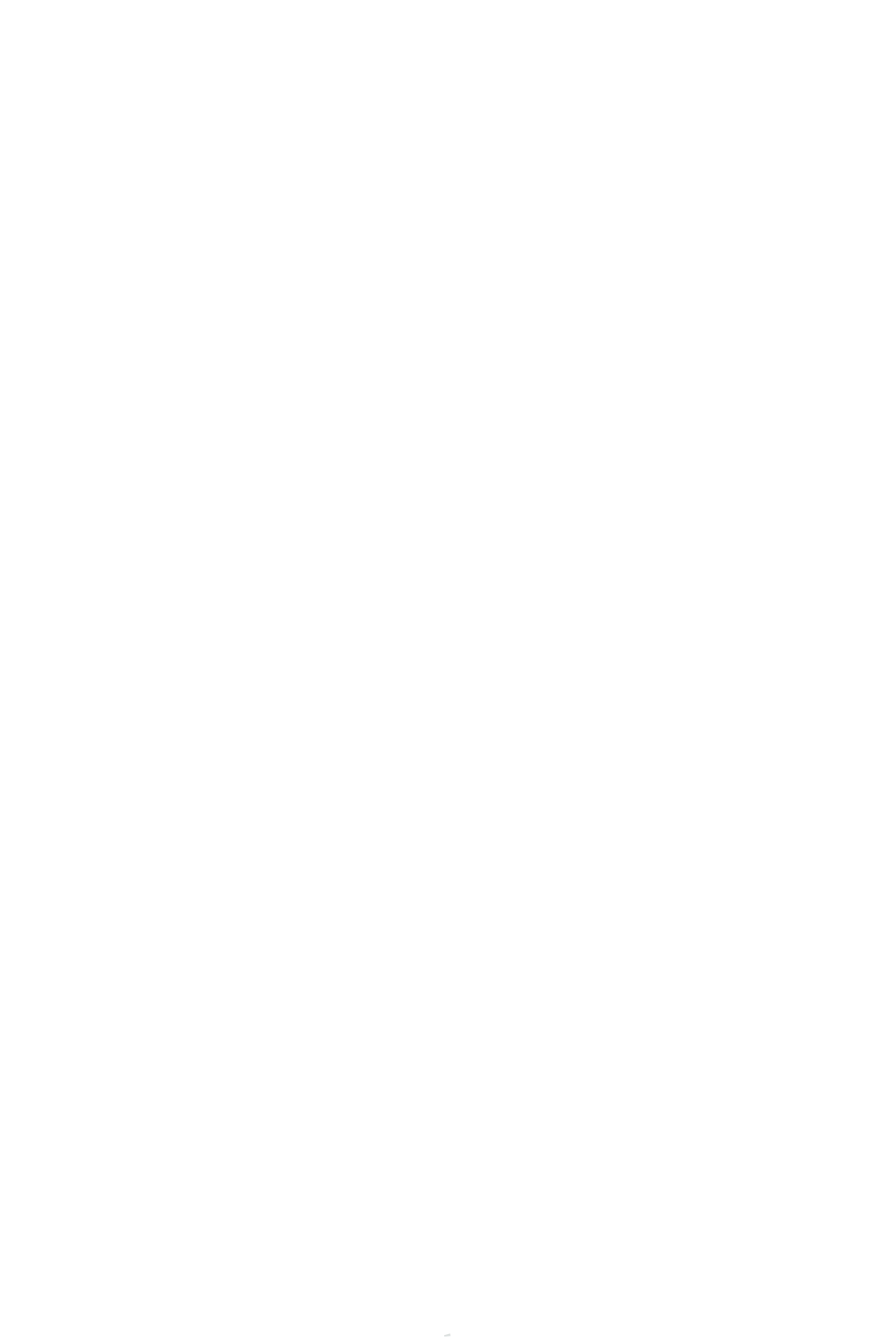 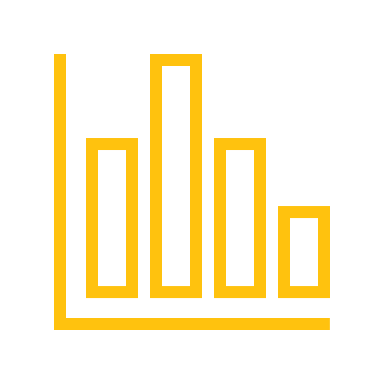 działania
Odsetek podmiotów realizujących lub planujących realizacje działań związanych z GOZ według zdefiniowanych obszarów
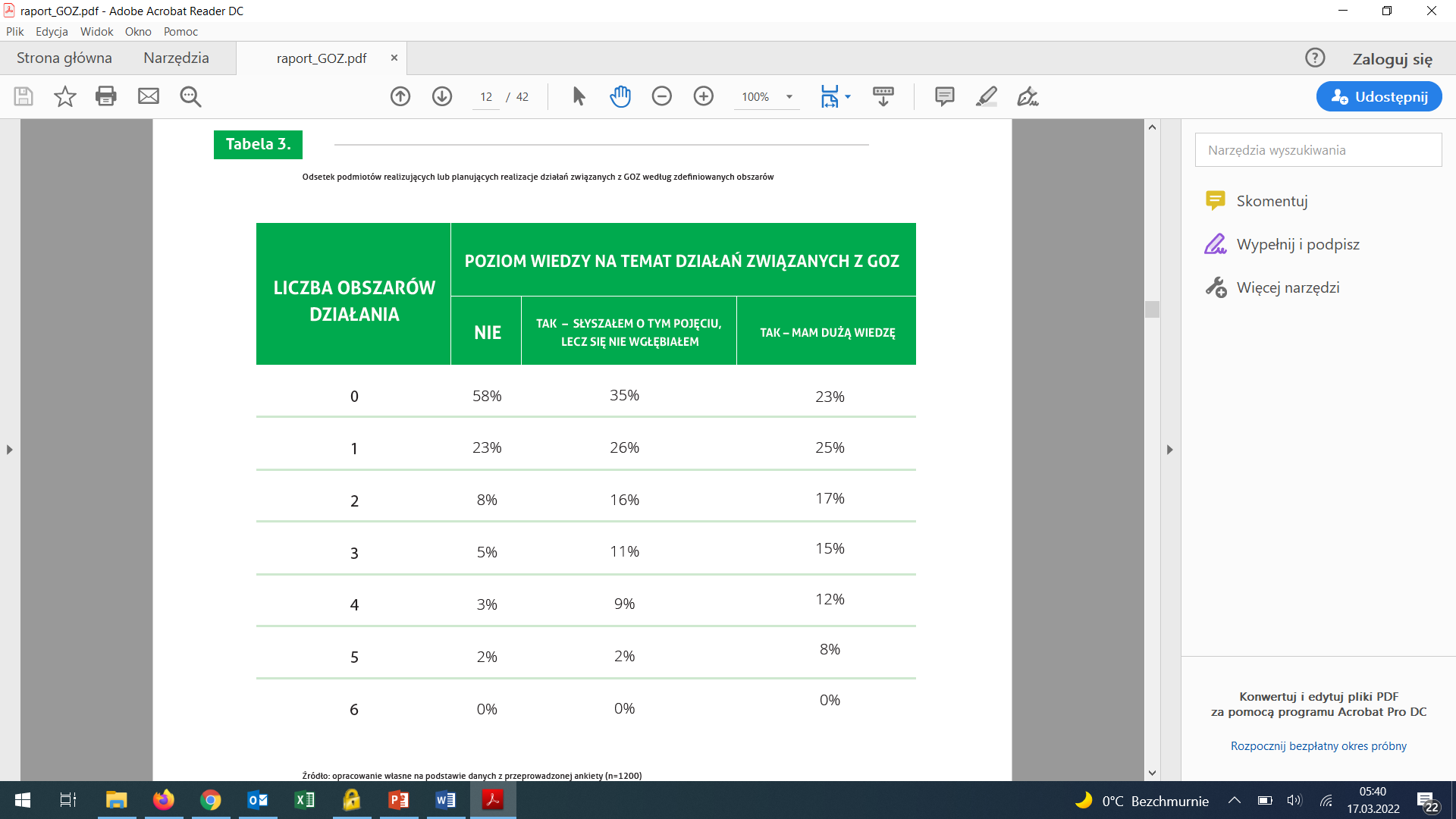 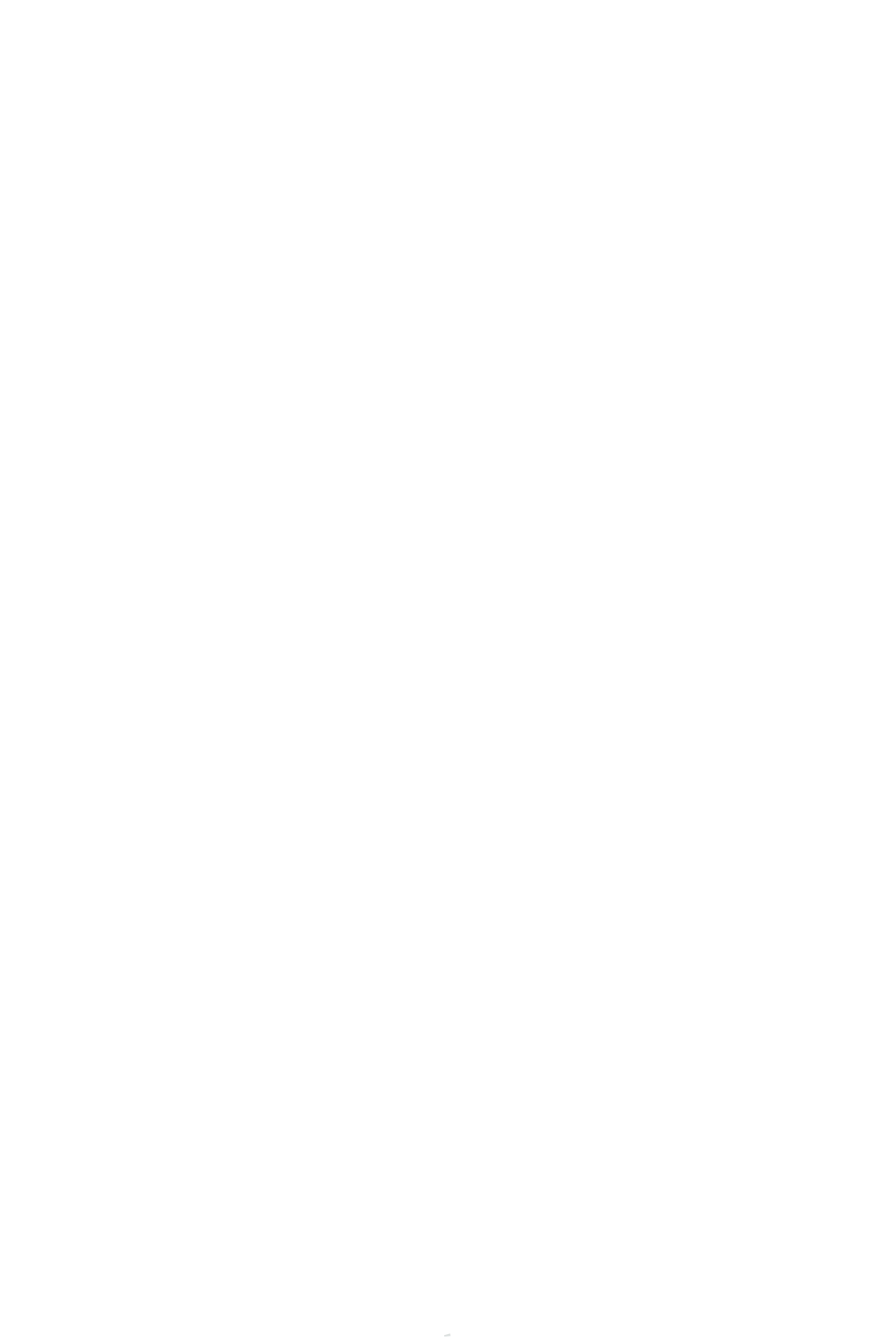 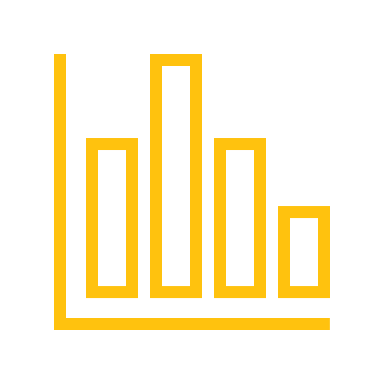 działania
Odsetek podmiotów realizujących lub planujących realizacje działań związanych z GOZ według zdefiniowanych obszarów
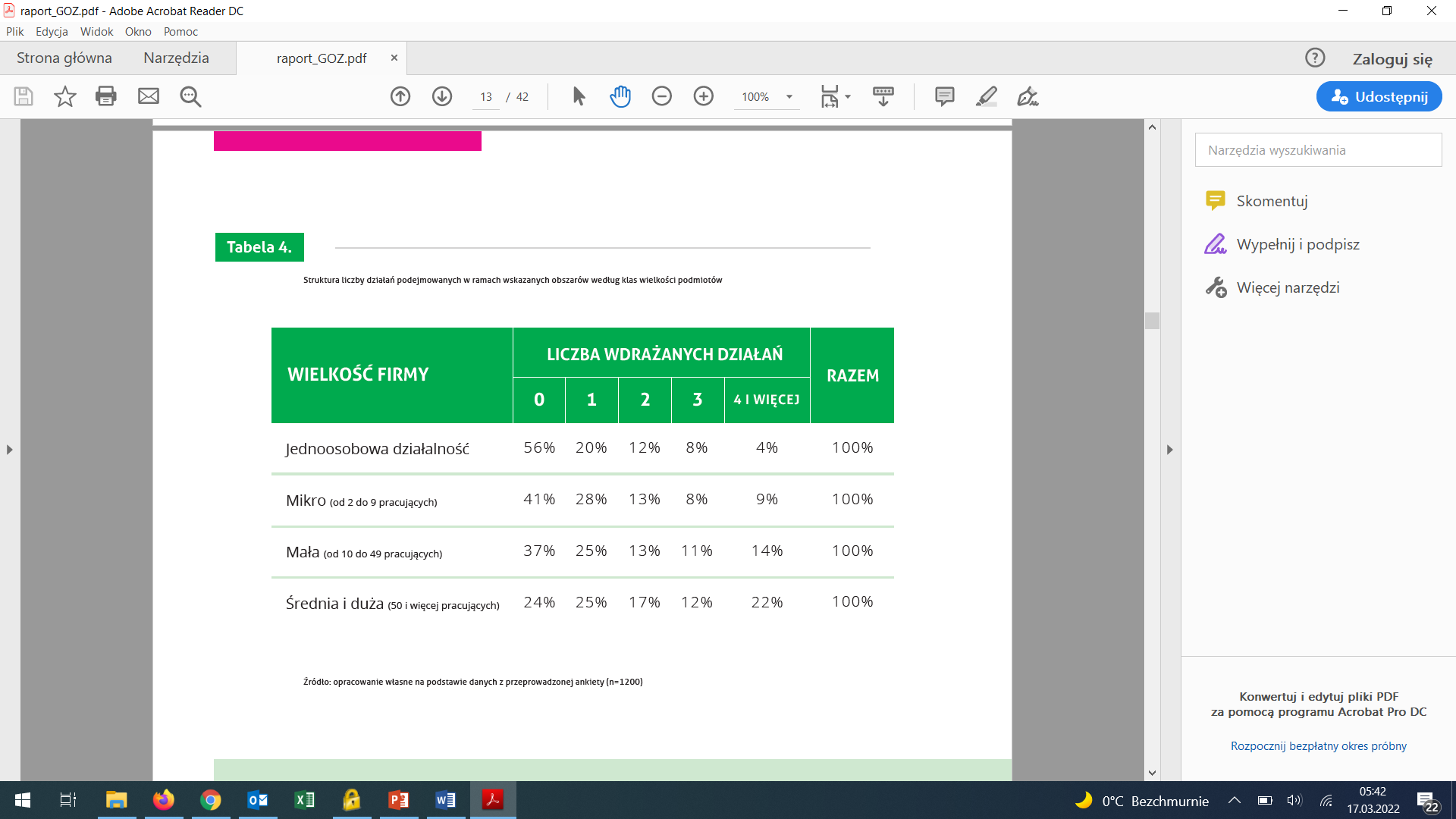 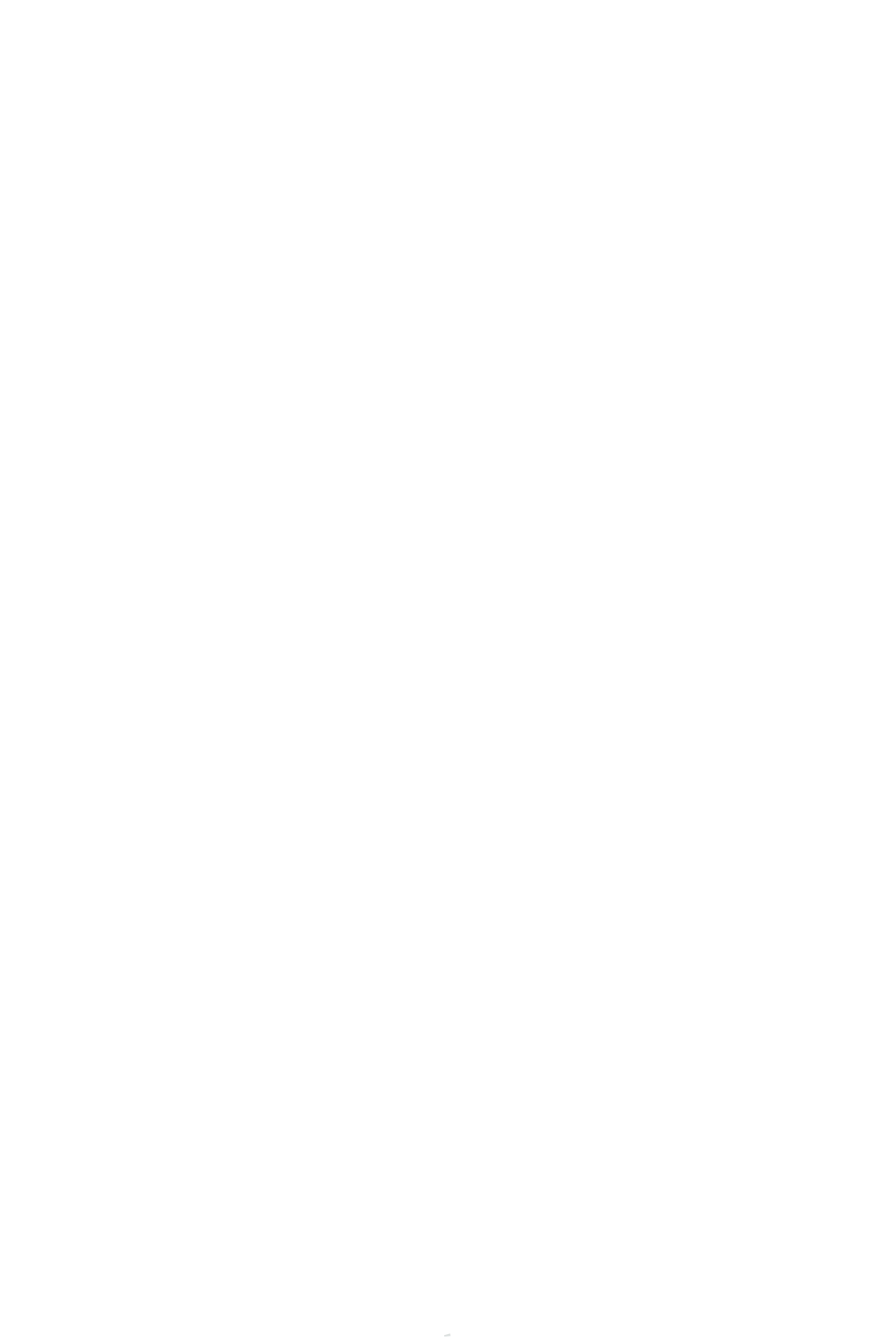 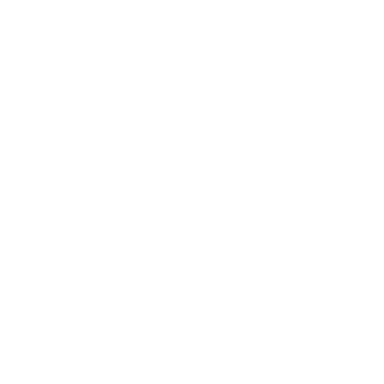 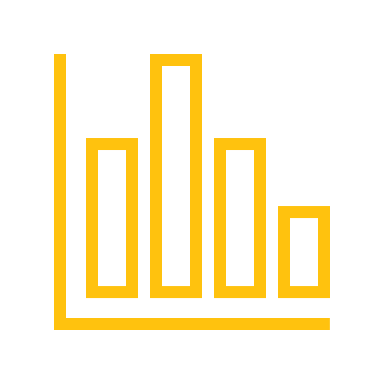 problemy
główne problemy dostrzegane we wdrażaniu GOZ
85% firm zauważa bariery we wdrażaniu GOZ
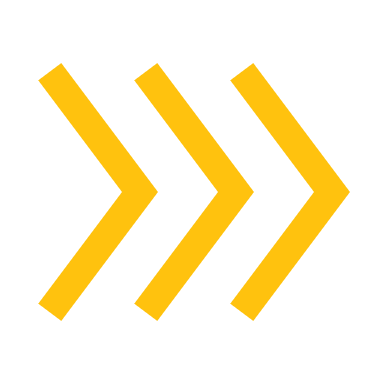 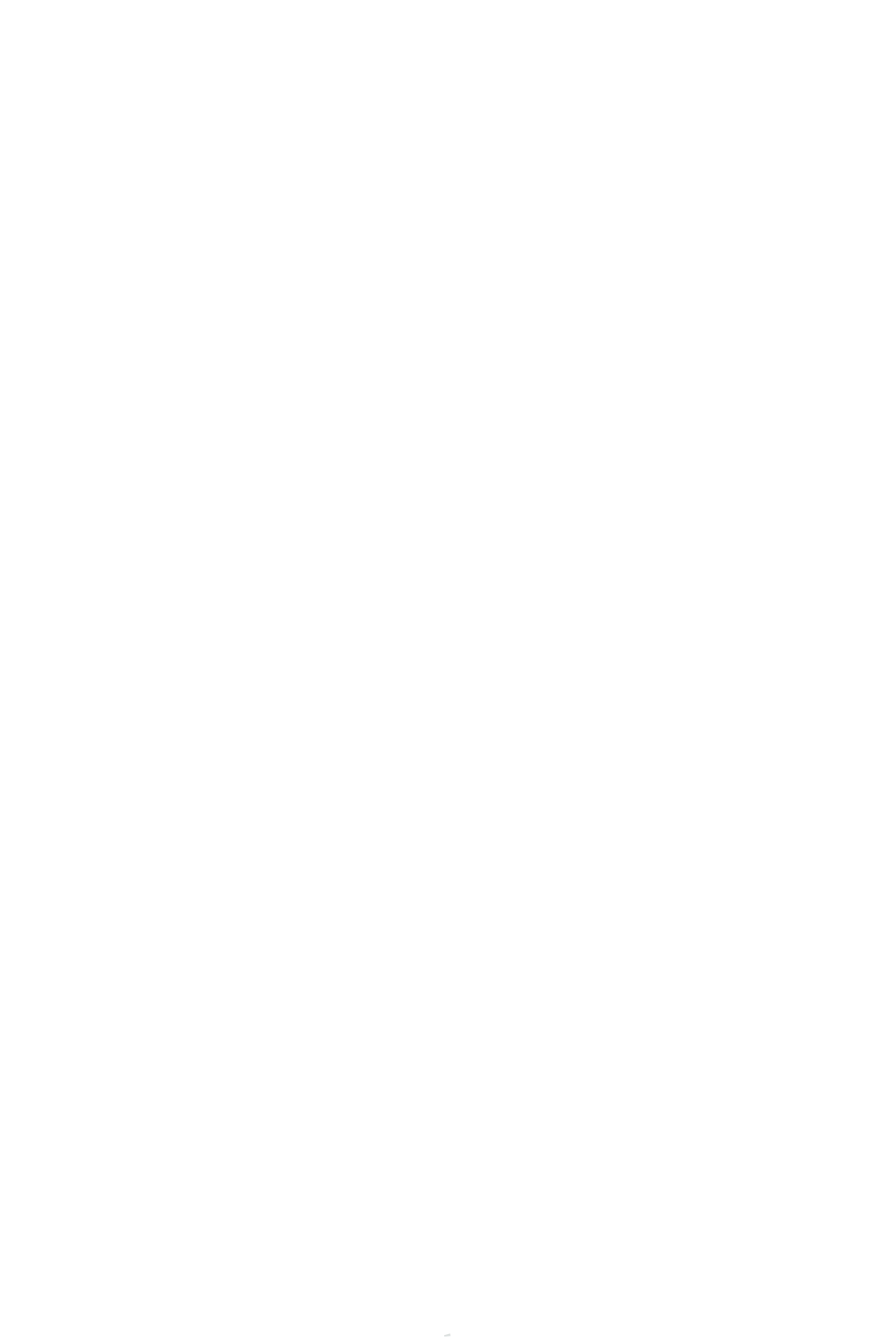 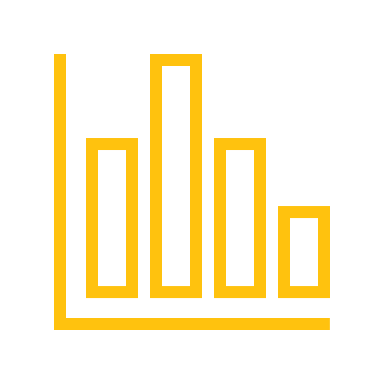 oczekiwania
Oczekiwania w ułatwieniu wdrażania GOZ
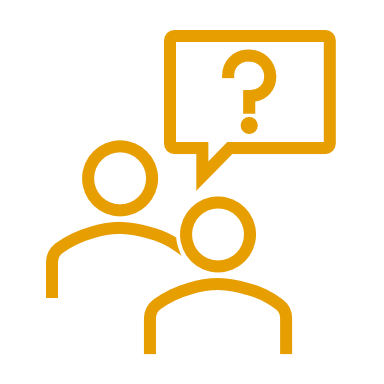 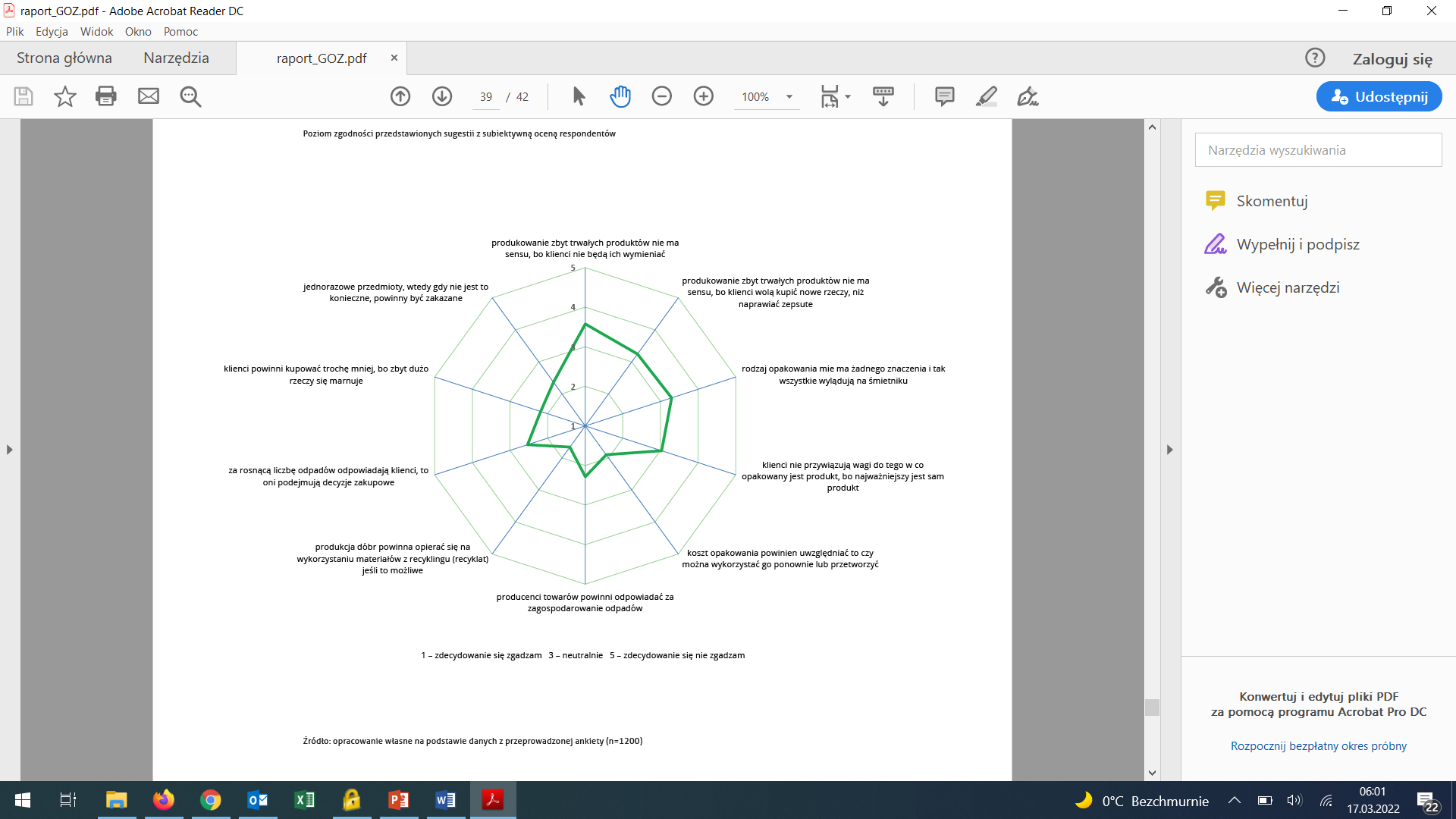 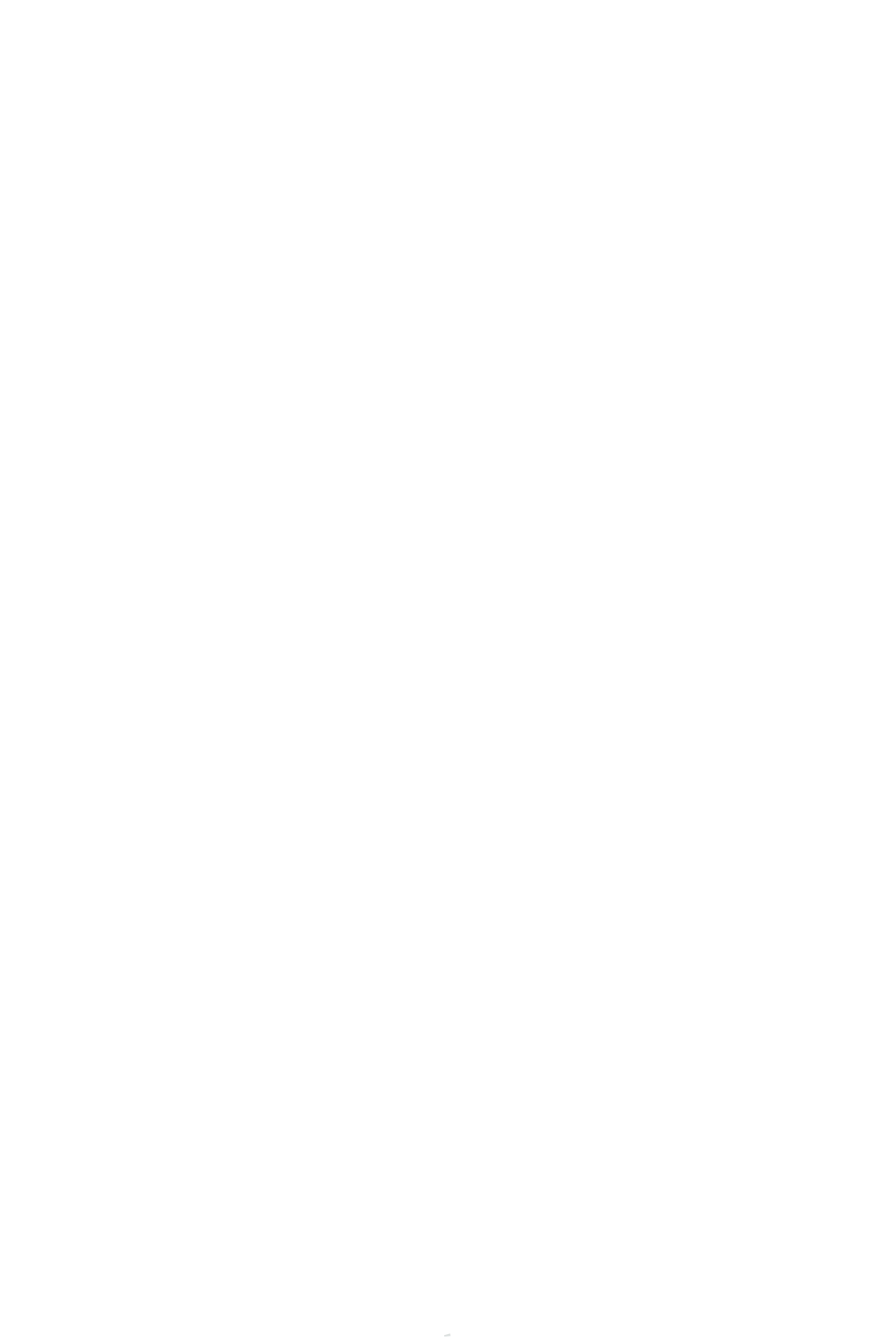 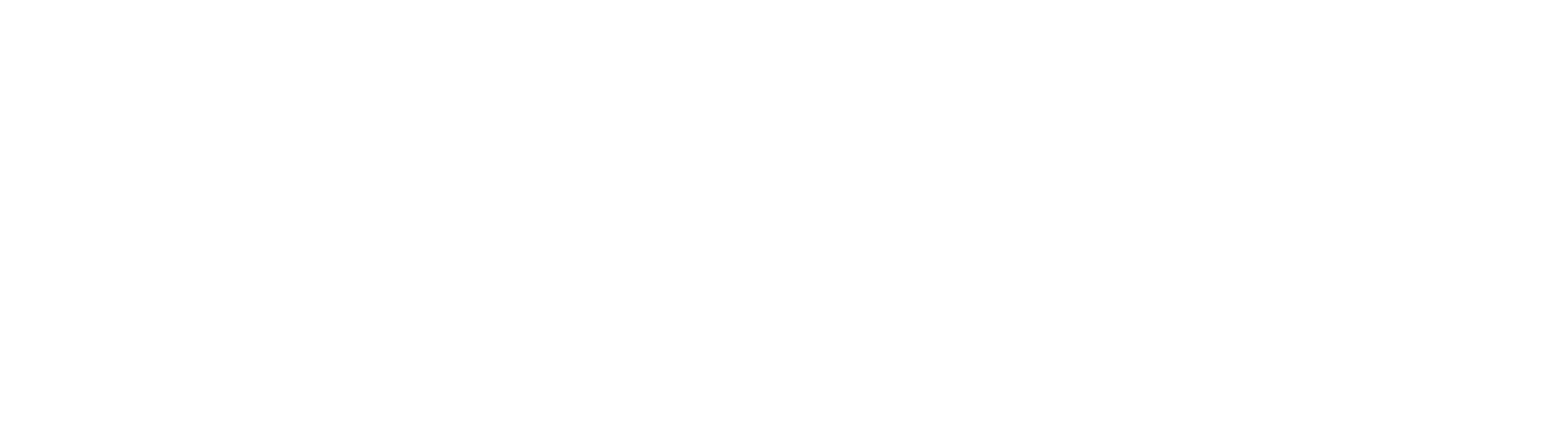 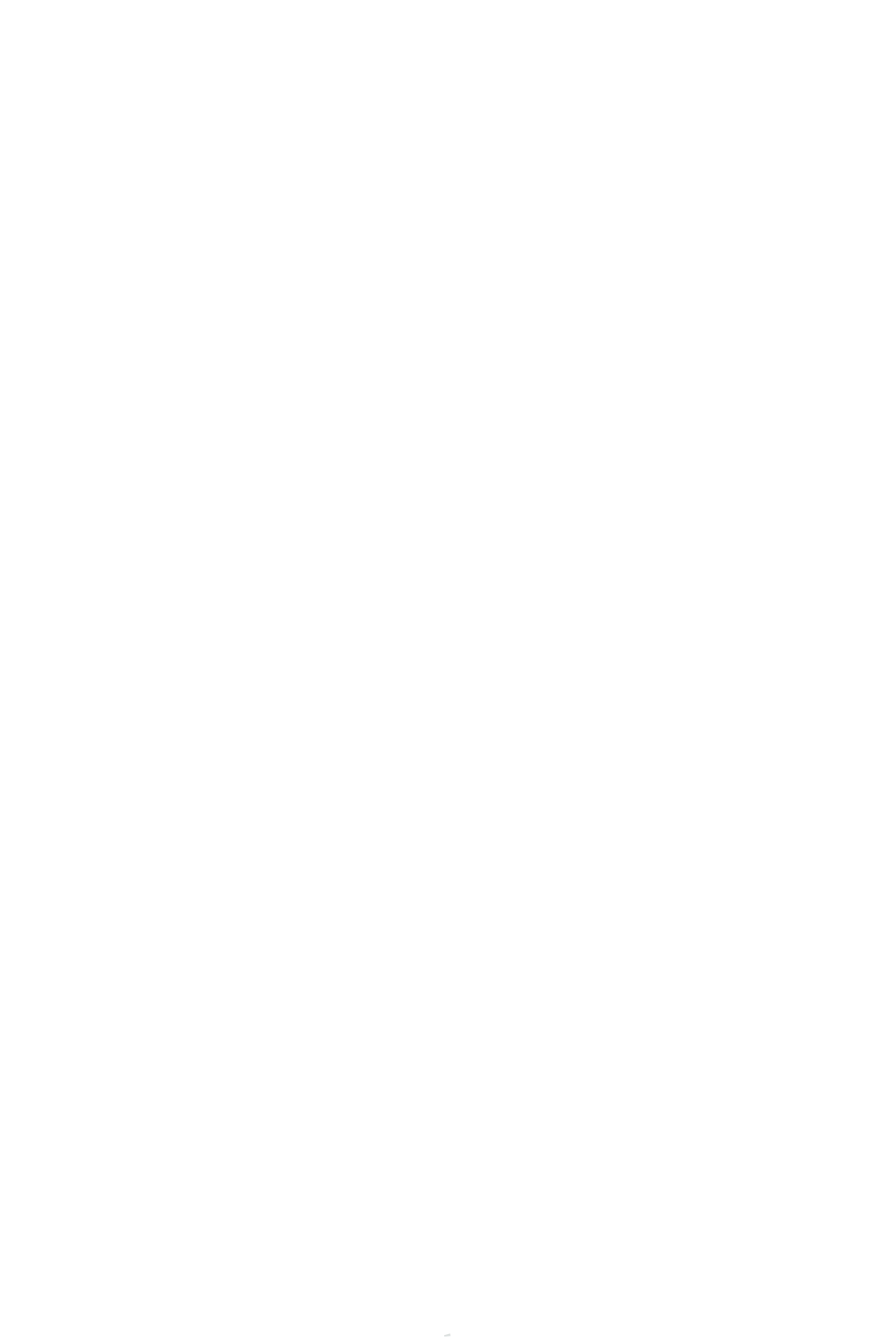 Wnioski
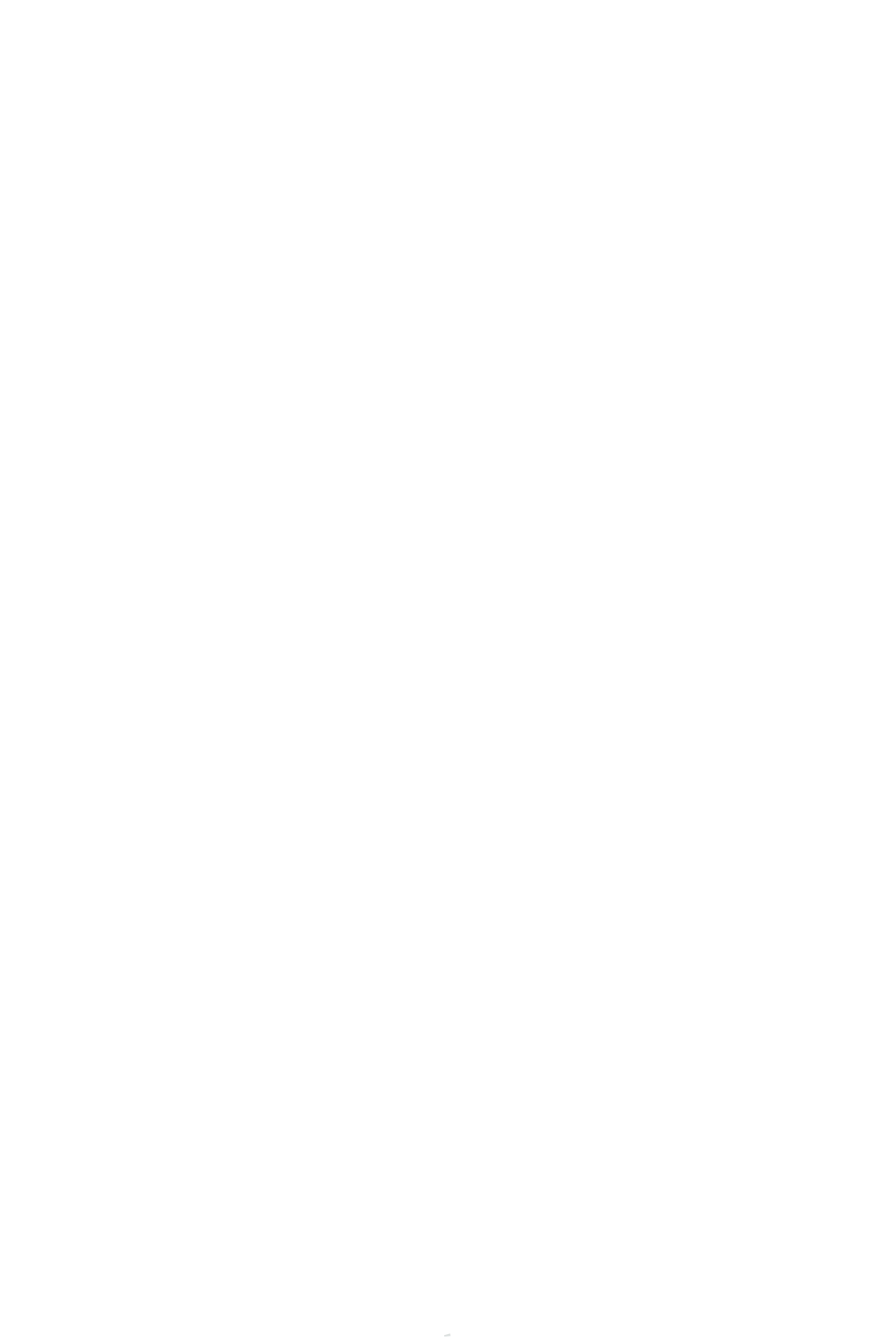 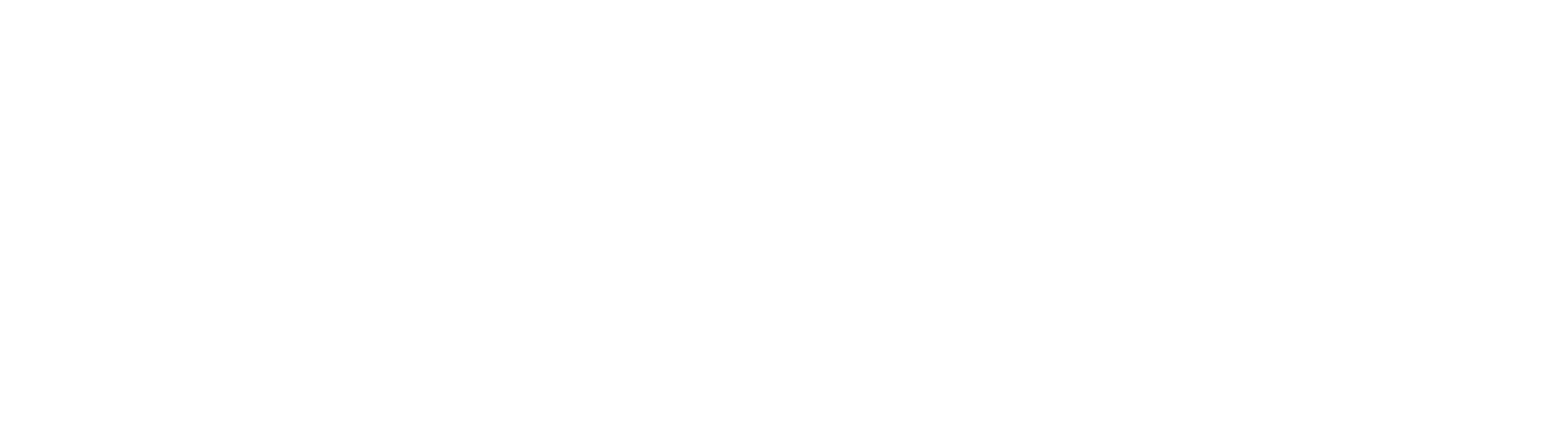 Wnioski z warsztatów
[Instytut Gospodarki Surowcami Mineralnymi i Energią PAN]
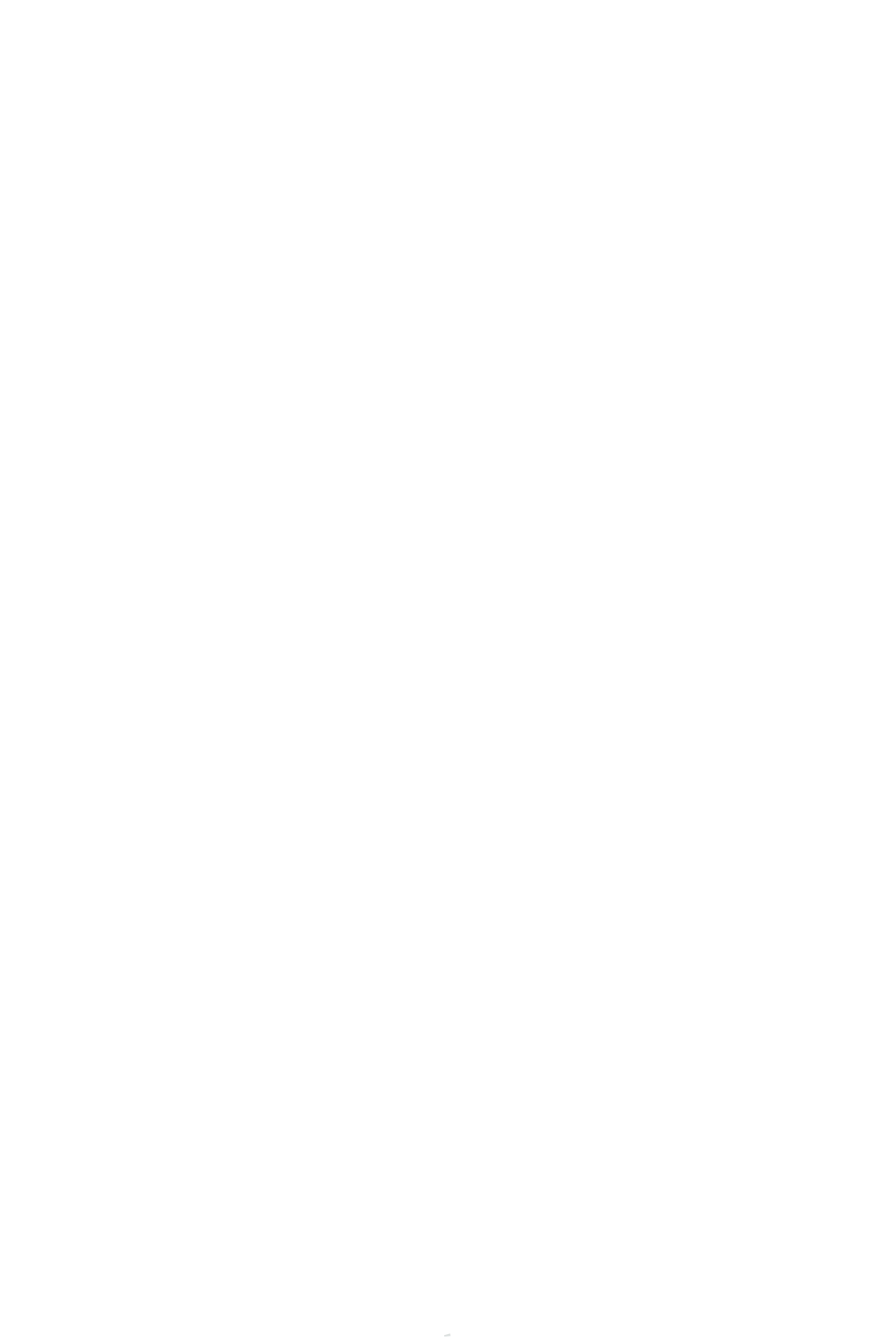 Metodologia i główne obszary badania
okres realizacji:grudzień 2021 r.
18 uczestników, w tym: małopolscy przedsiębiorcy z sektora związanego z odpadami, recyklingiem, automatyką/motoryzacją, turystyką, budownictwem, przedstawiciele gmin (Skawina, Bystra, Tymbark), przedstawiciele NGO i świata nauki
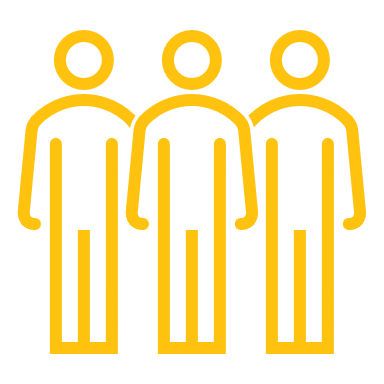 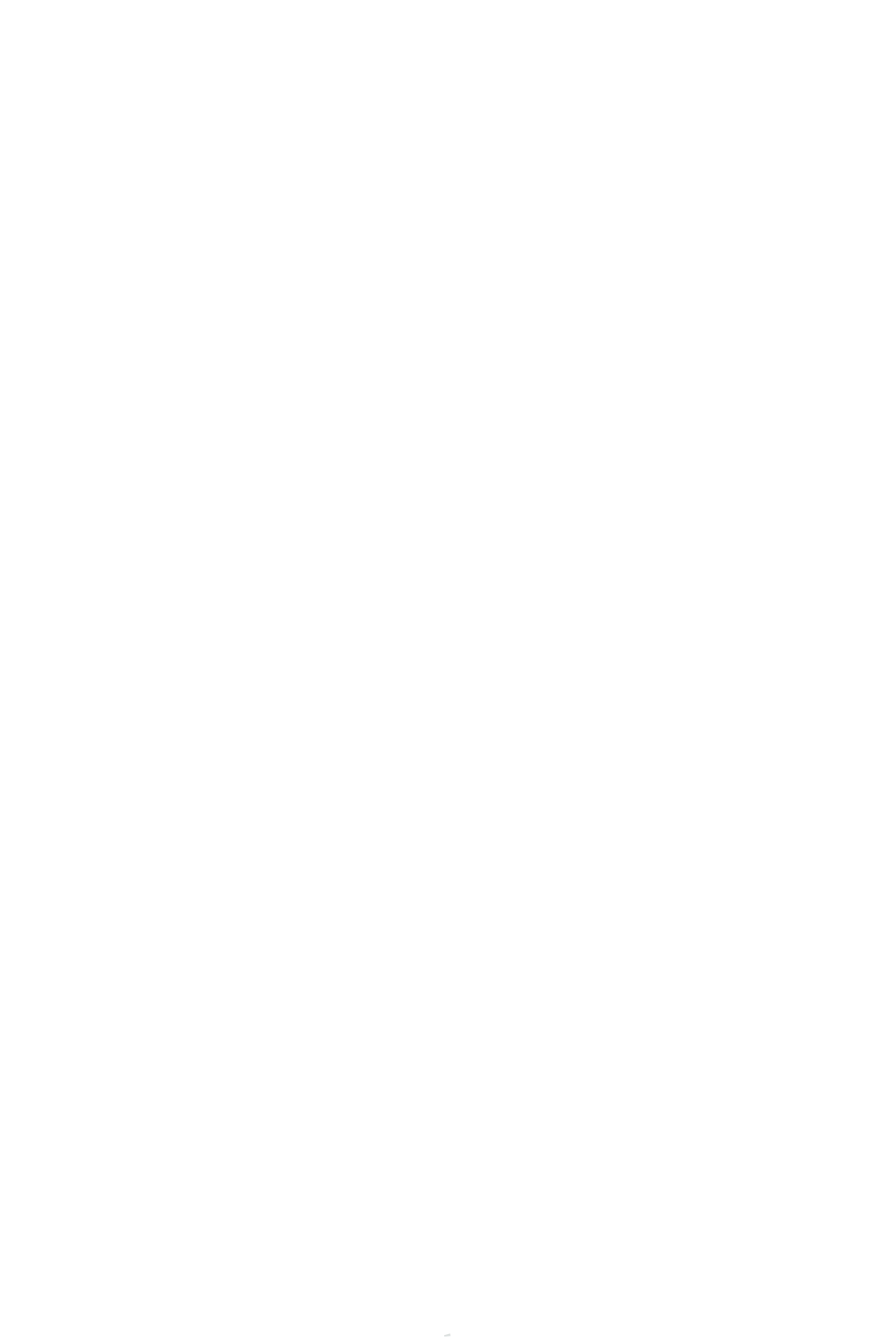 Wnioski
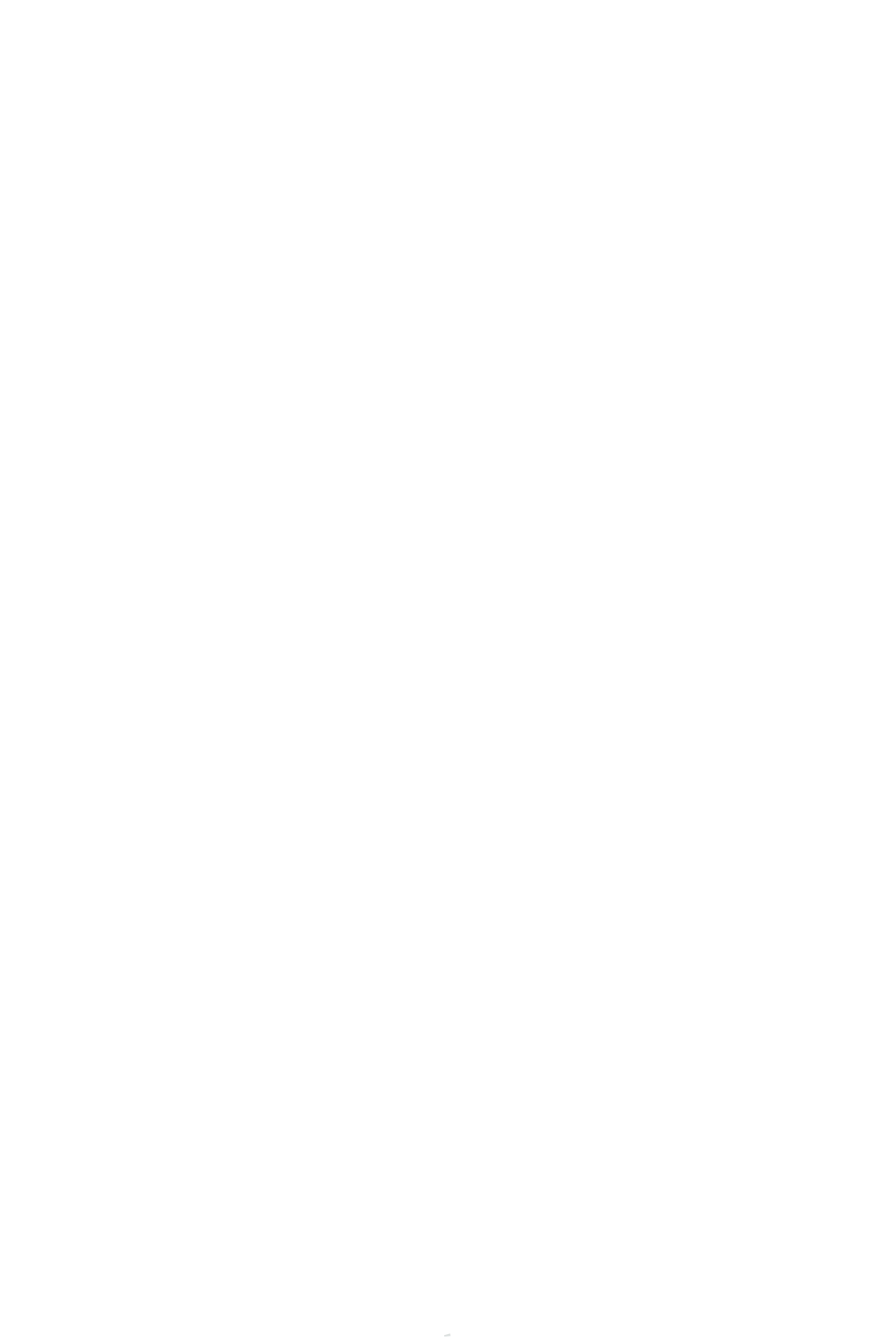 Wnioski
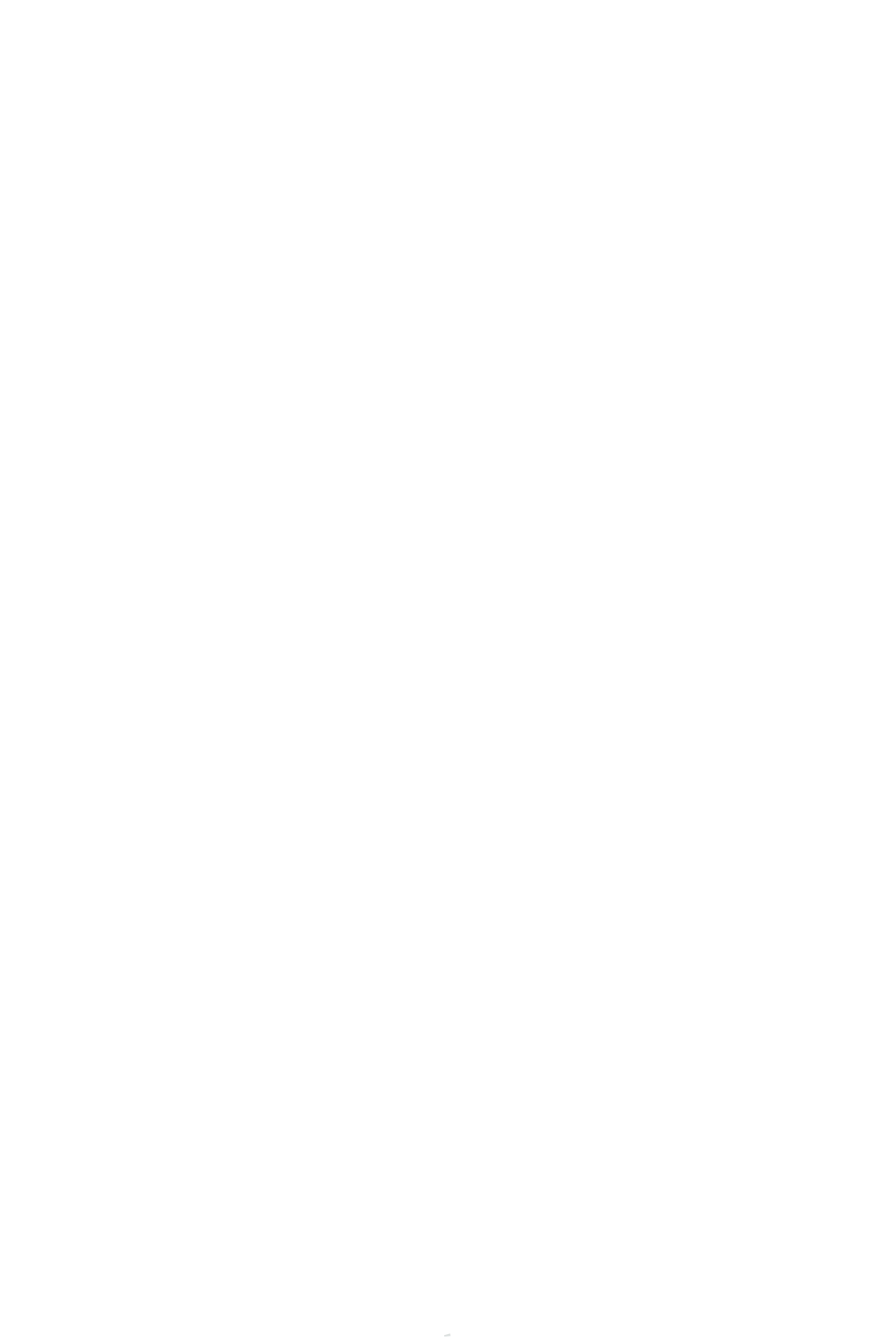 Rekomendacje
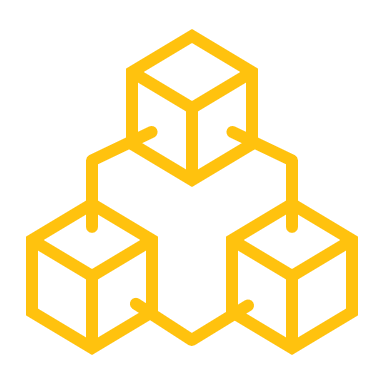 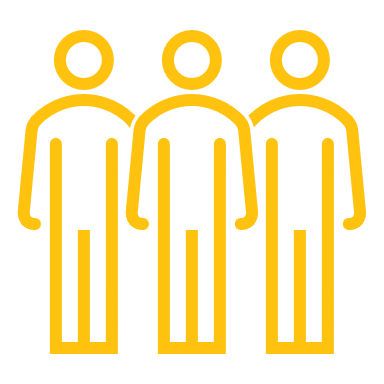 EDUKACJA – podnoszenie wiedzy i kompetencji wszystkich uczestników rynku (kursy, szkolenia)
DOBRE PRAKTYKI – promocja dotychczasowych działań wśród przedsiębiorców i społeczności lokalnej; certyfikacja produktów GOZ
RAPORTOWANIE – raportowanie odpadów BIO w obszarach wiejskich (baza danych)
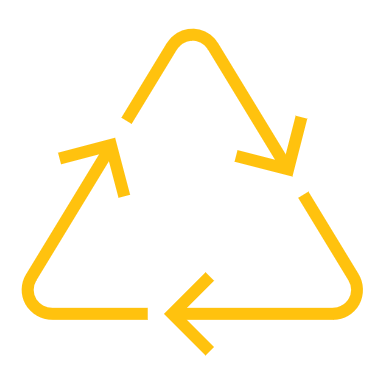 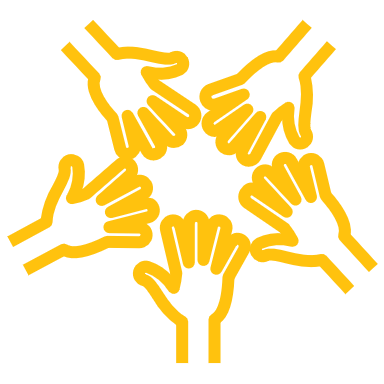 INNOWACJE – utworzenie programów/konkursów wspierających nowoczesne i innowacyjne „zeroodpadowe”  technologie
WSPÓŁPRACA I KOMUNIKACJA – programy/projekty/platformy służące współpracy i komunikacji  nauki i biznesu; usługi „szyte na miarę” dla przedsiębiorców
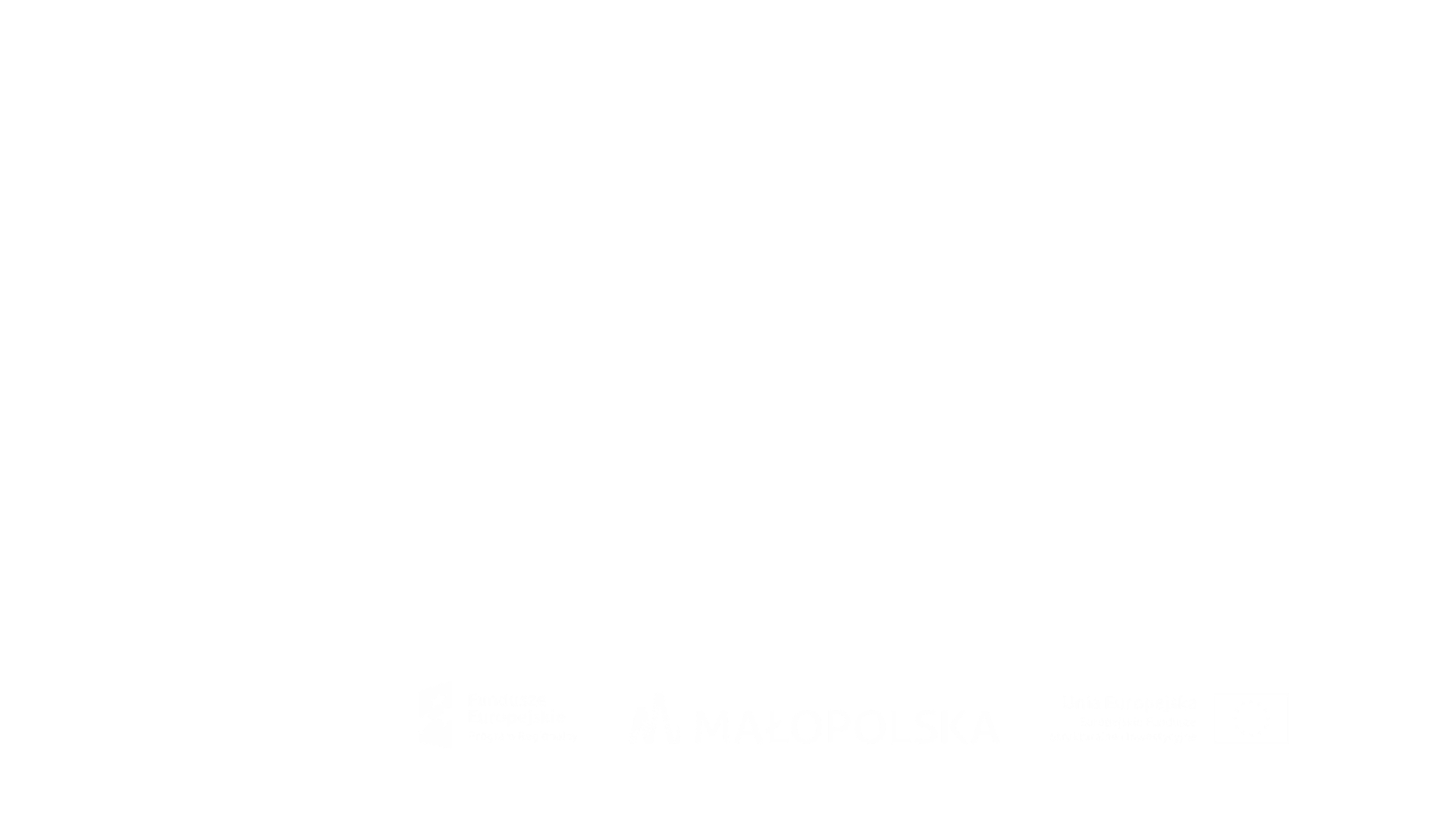 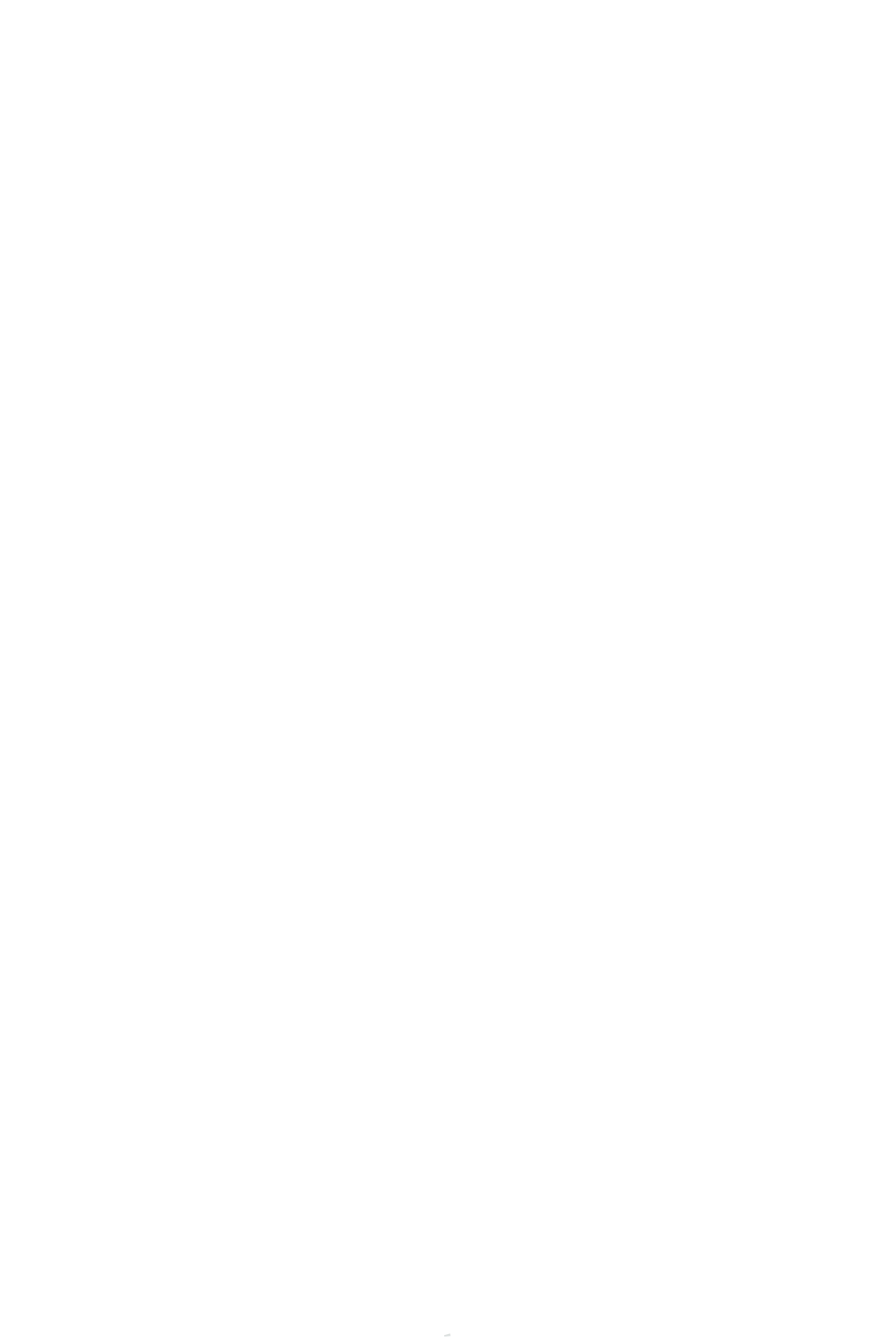 Realizacja badania
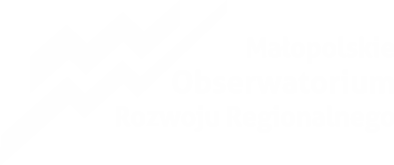 Departament Zrównoważonego Rozwoju UMWM
obserwatorium.malopolska.pl
obserwatorium.malopolska
Małopolskie Obserwatorium Rozwoju Regionalnego